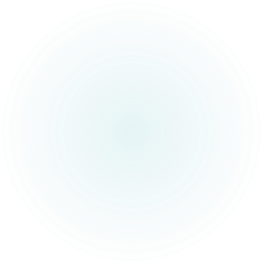 Summerlyn HOA Annual Meeting
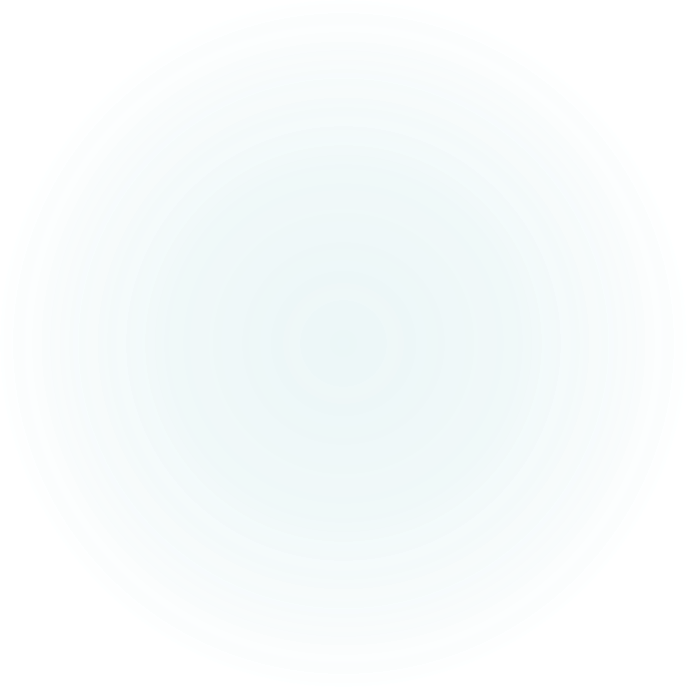 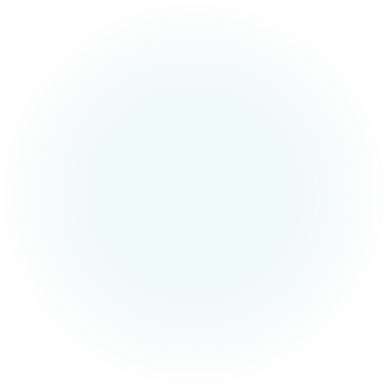 January 17, 2023
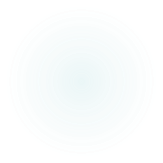 1
[Speaker Notes: Presenter: Stephanie]
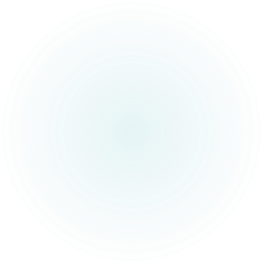 Introductions - Colie from RM and Current Board of Directors

Challenges, Accomplishments, & Goals

HOA Budget Review

Community Awareness

Reserve Projects

Architectural Review Committee

Board Membership Voting
Agenda
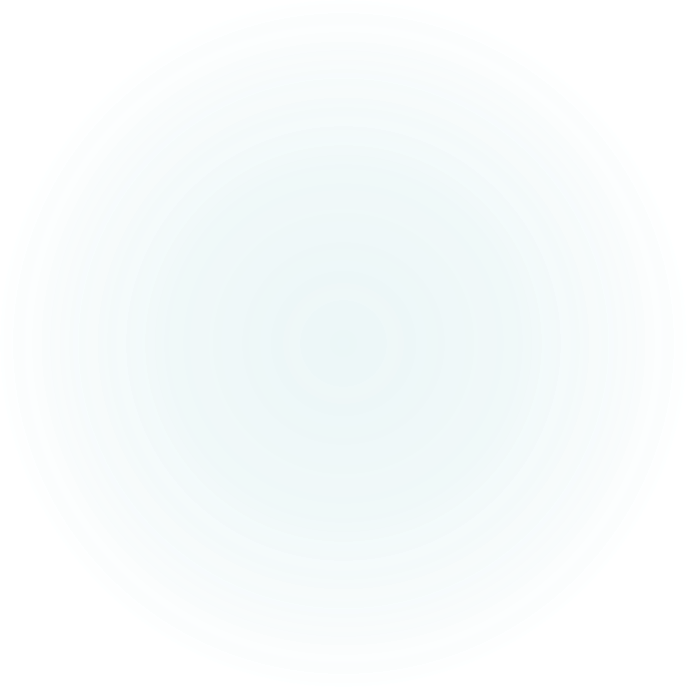 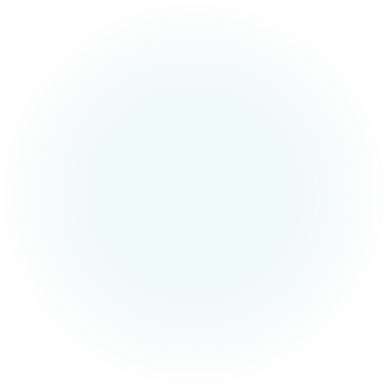 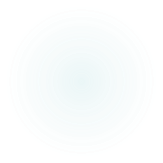 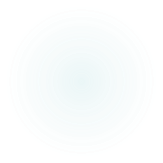 2
[Speaker Notes: Presenter: Stephanie]
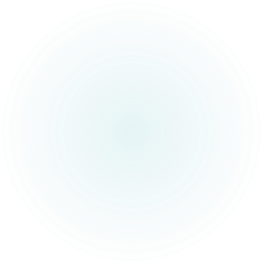 Introductions
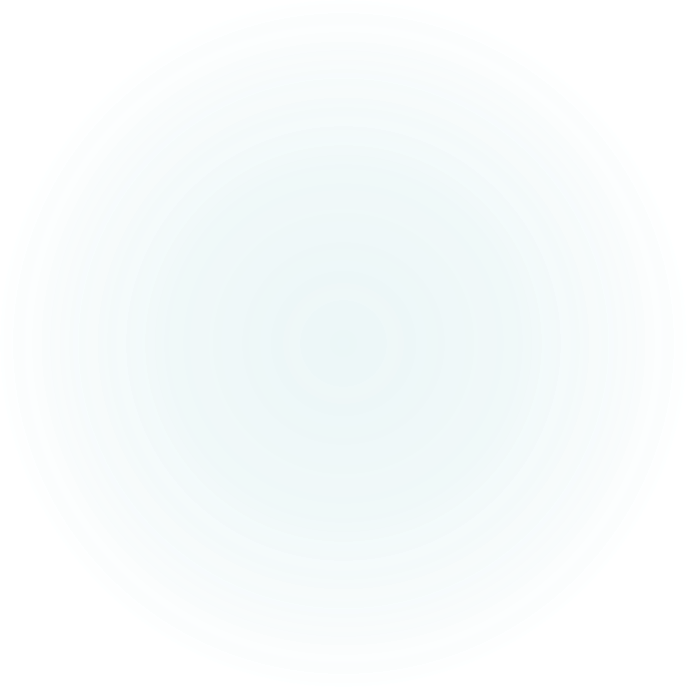 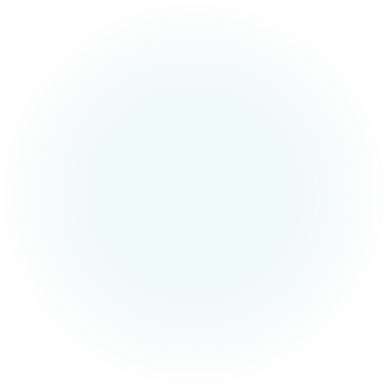 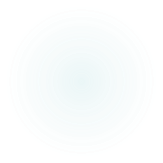 3
[Speaker Notes: Presenter: Stephanie]
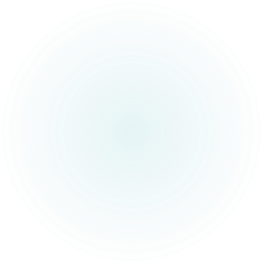 Board of Directors
4
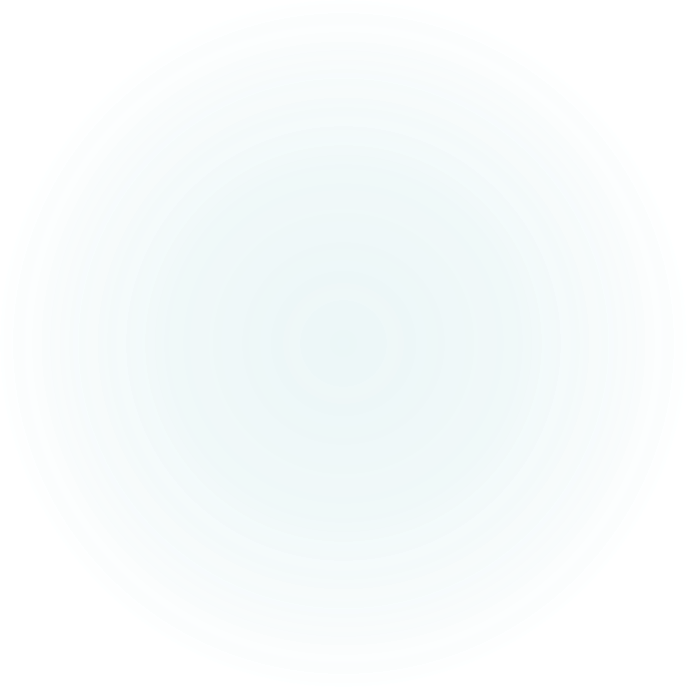 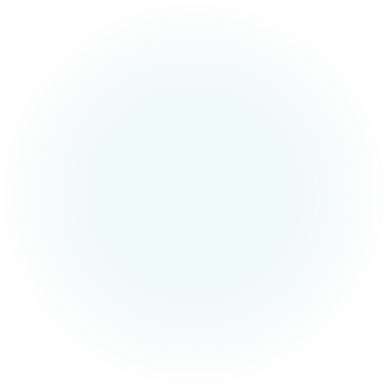 Committees:
Social/Community
Beautification
Pool
Security
Landscaping
Others as needed
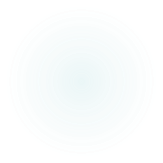 [Speaker Notes: ALL]
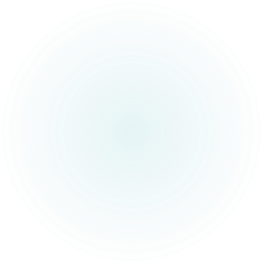 5
Challenges, Accomplishments & Goals
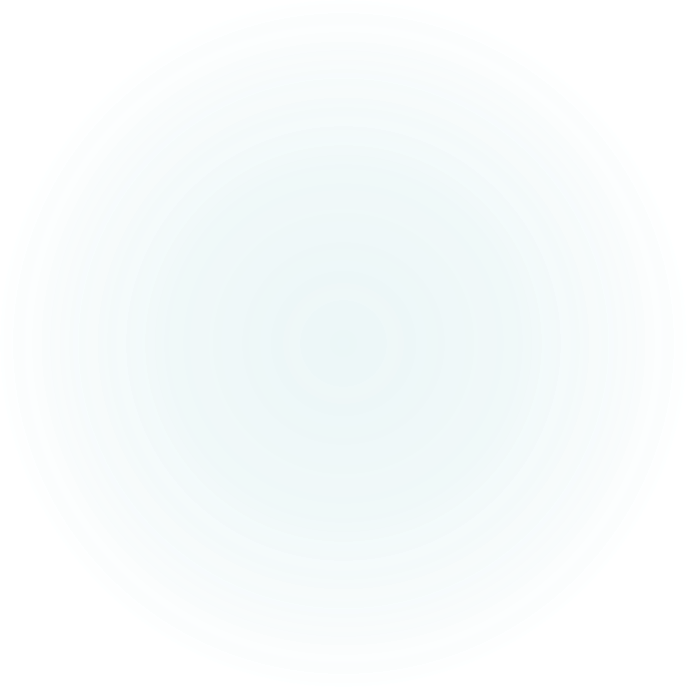 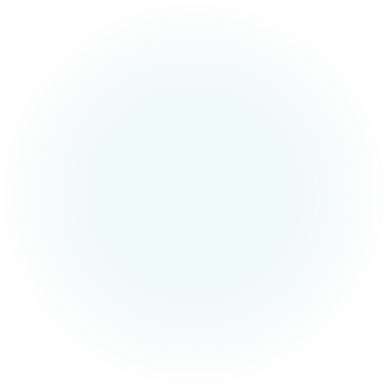 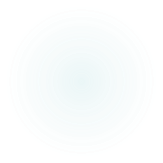 [Speaker Notes: Presenter: Stephanie]
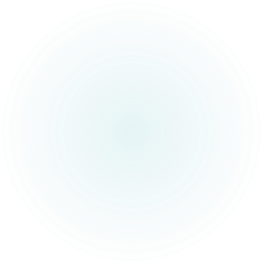 6
2022 Challenges
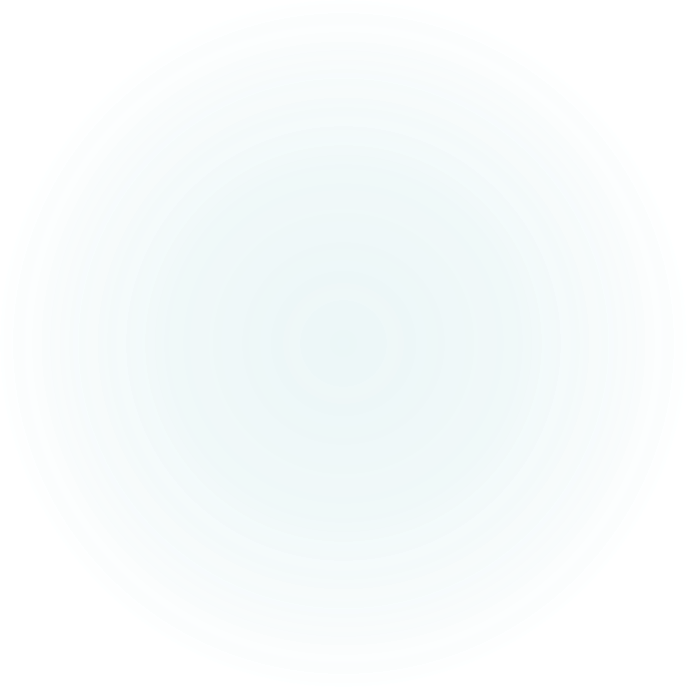 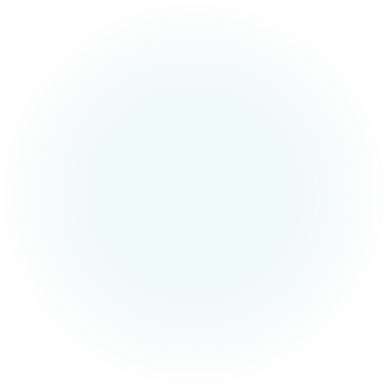 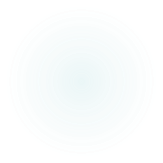 [Speaker Notes: Presenter: Stephanie & ALL]
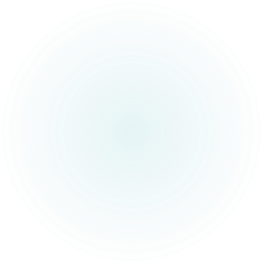 7
2022 Accomplishments
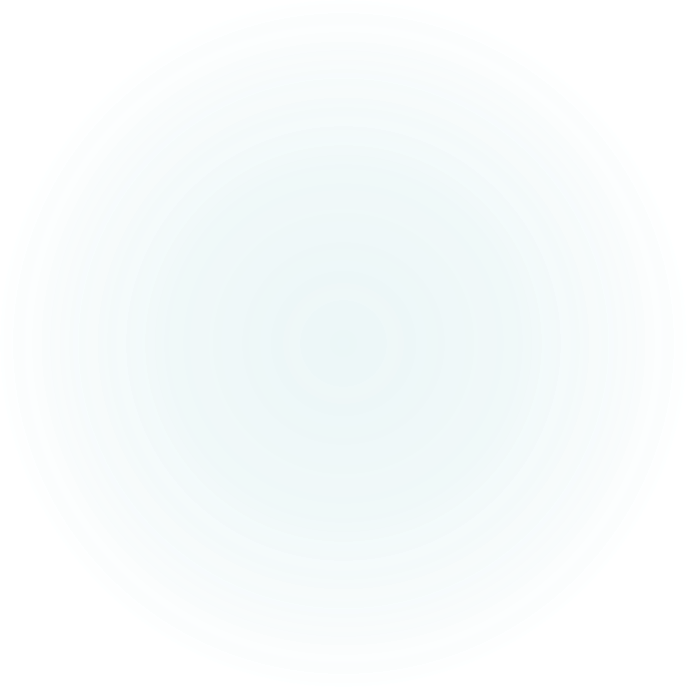 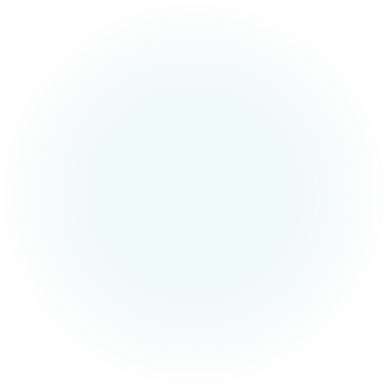 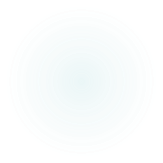 [Speaker Notes: Presenter: Stephanie, Sally & Kristie]
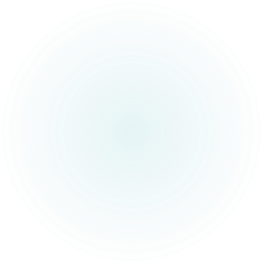 8
Short Term Goals (1-3 Years)
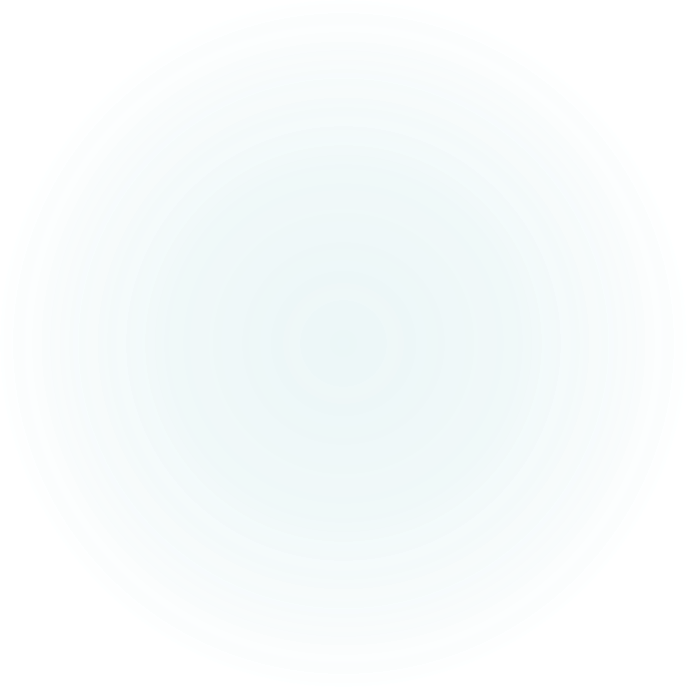 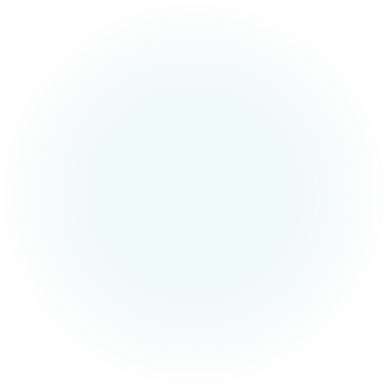 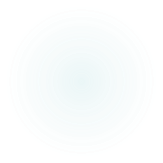 [Speaker Notes: Presenter: Steph to start, transitioning to others.]
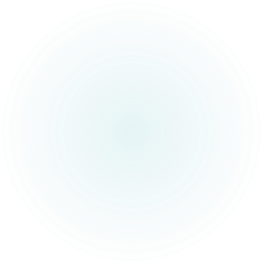 9
HOA Budget
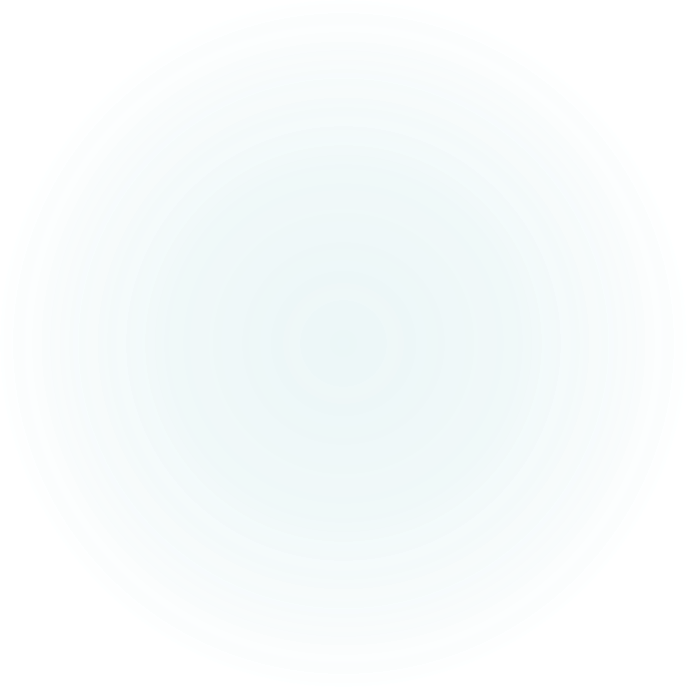 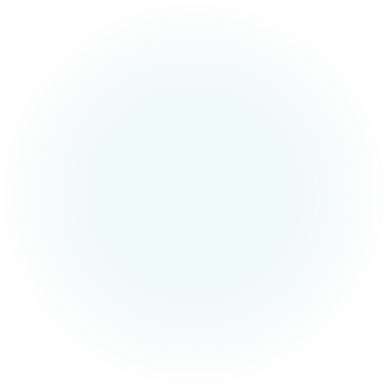 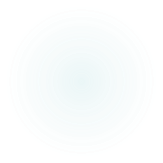 [Speaker Notes: Presenter: Kristie]
10
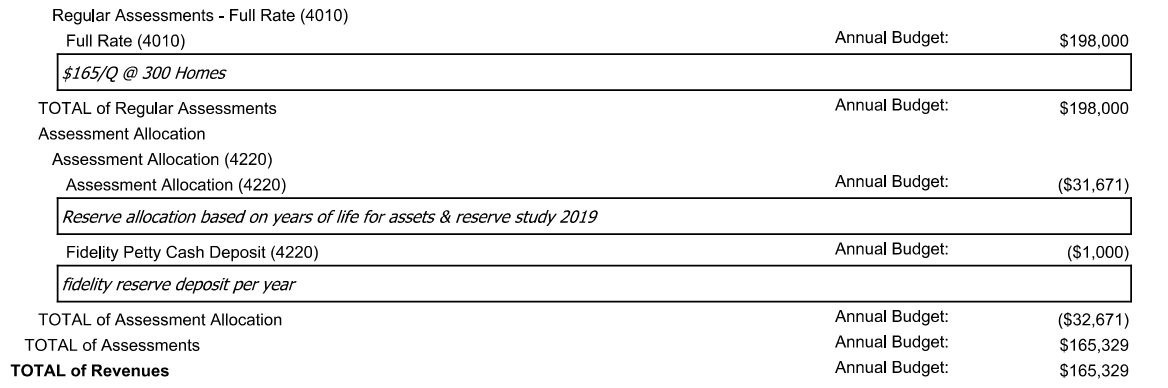 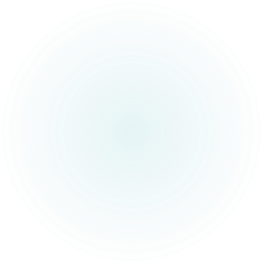 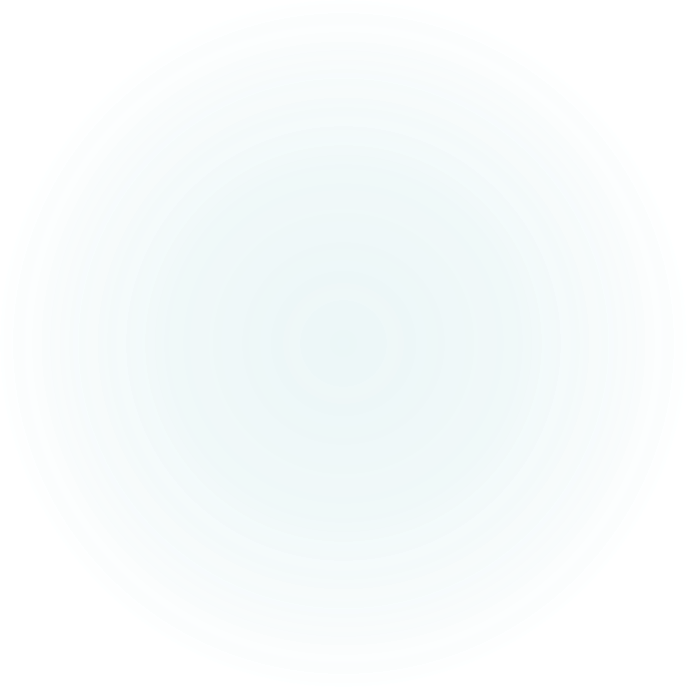 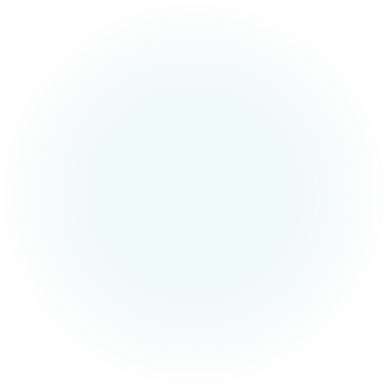 2023 Budget Review:Assessments
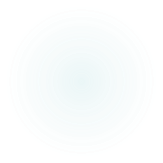 [Speaker Notes: Presenter: Kristie]
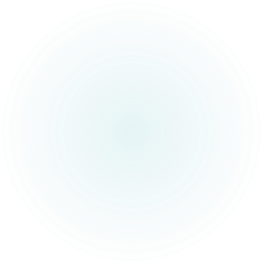 2023 Budget Review: Direct Operating Expenses -Landscape Maintenance
11
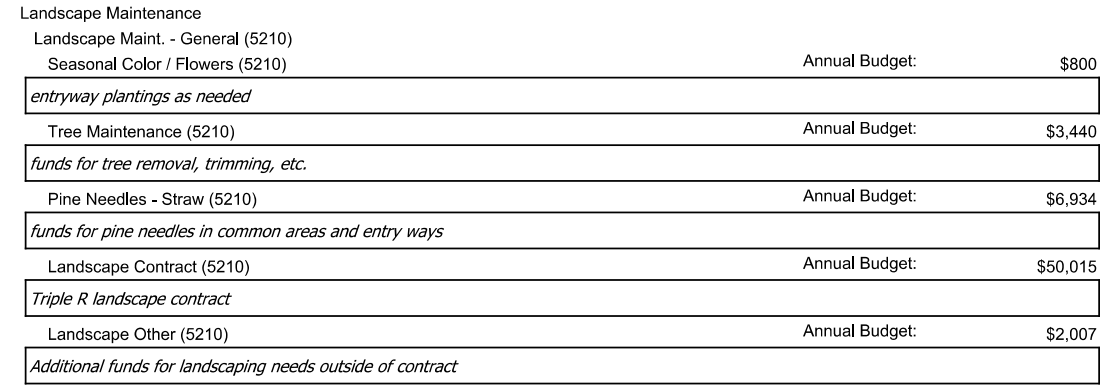 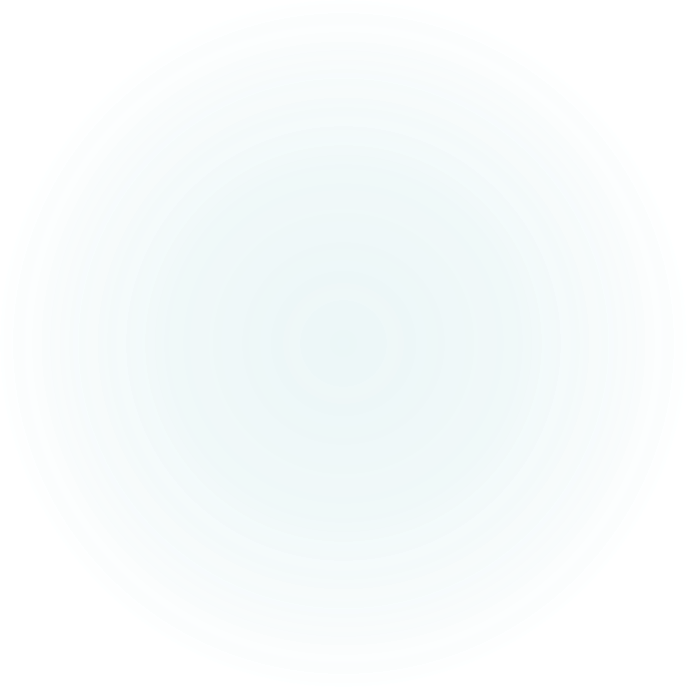 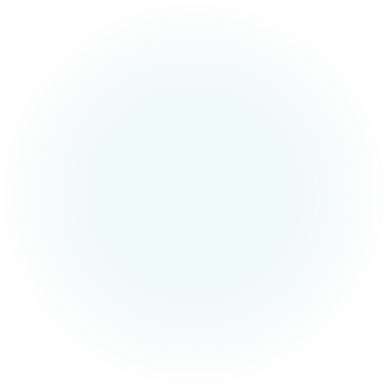 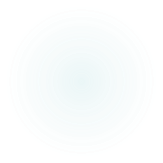 [Speaker Notes: Presenter: Kristie]
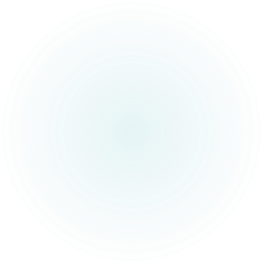 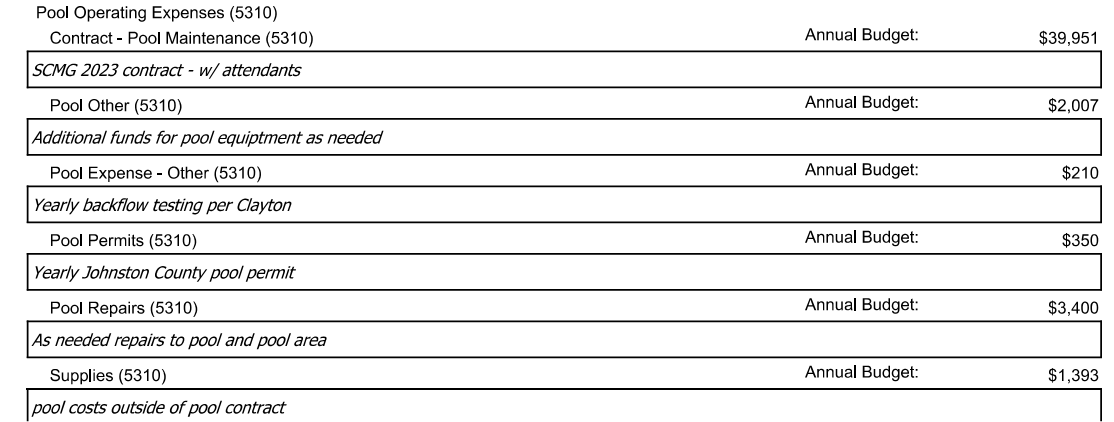 12
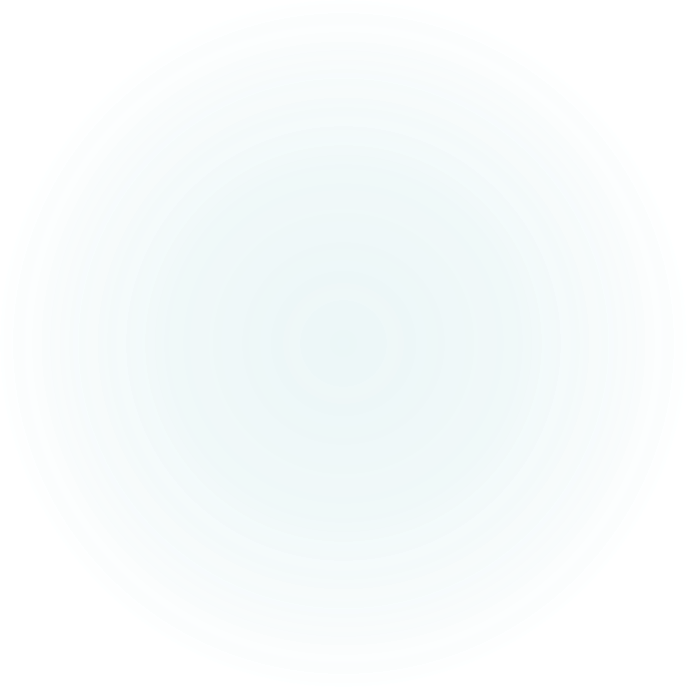 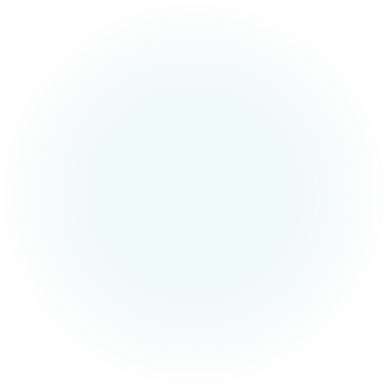 Changes for 2023:
New Pool Management Company 
Attendants 7 days per week.
2023 Budget Review:Direct Operating Expenses -Pool Operating
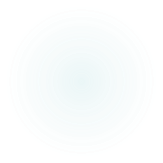 [Speaker Notes: Presenter: Kristie]
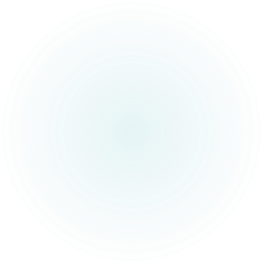 13
Total of Direct Operating Expenses: $126,949
Direct Operating Expenses also include:
Keys and Locks Maintenance
Security and Patrol
Taxes
Telephone (required at pool)
Trash Removal
Water and Wastewater
Electricity
2023 Budget Review: Direct Operating Expenses Continued
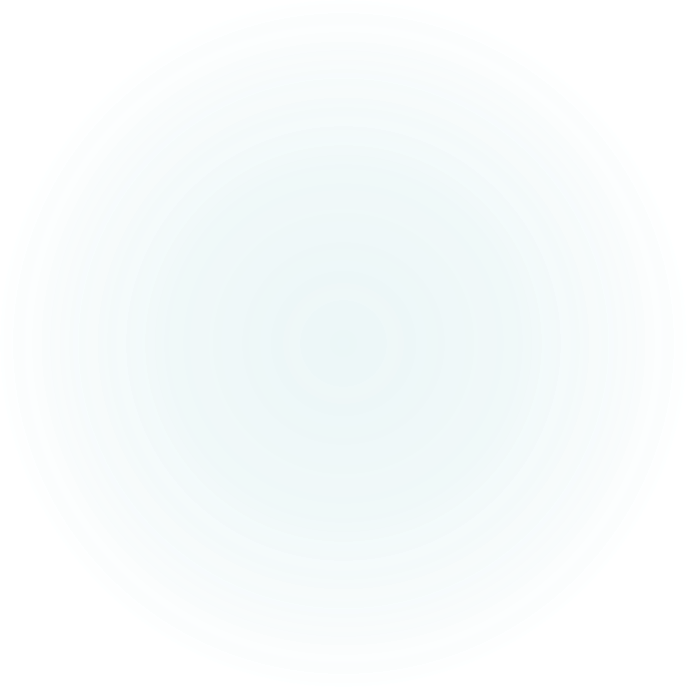 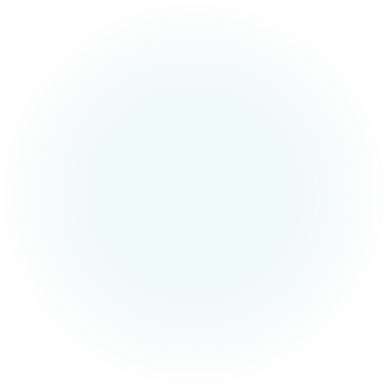 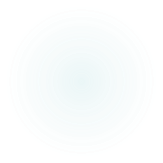 [Speaker Notes: Presenter: Kristie]
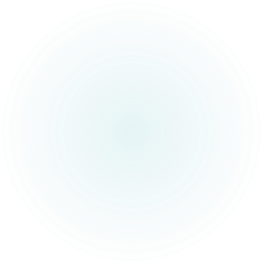 2023 Budget Review: General and Admin Expenses
Total of General and Administrative Expenses: $38,380
Items include:
Accounting
Legal (Attorney outside of collections)
Legal Collection Fee
Homeowner Activities
Insurance: General, Property & Liability
Management Fee
Administration: Coupon Books
Administration: Misc.
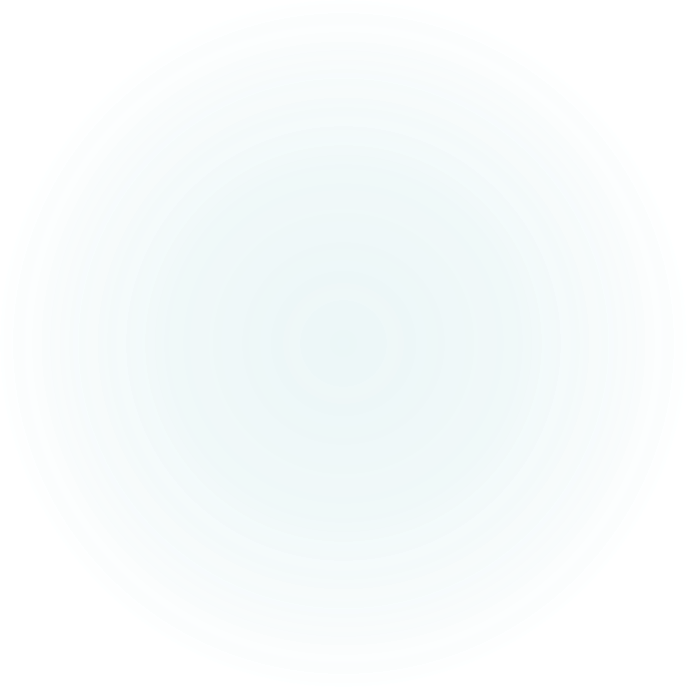 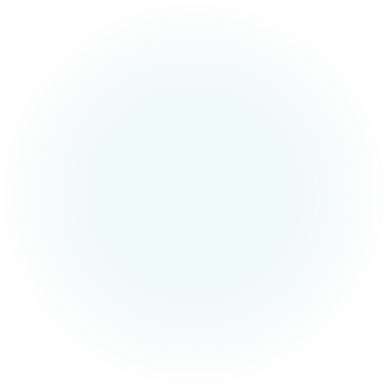 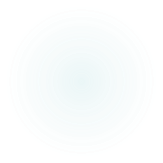 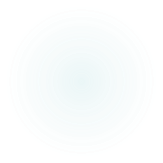 14
[Speaker Notes: Presenter: Kristie]
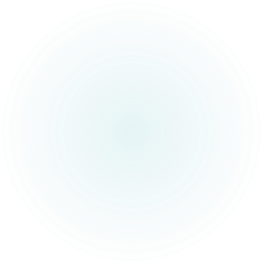 15
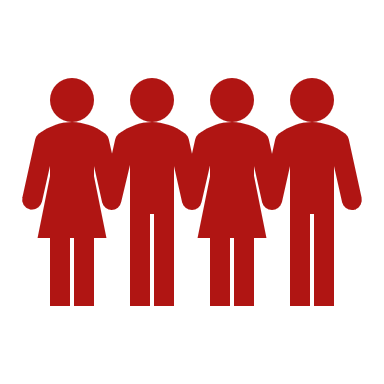 Community Awareness
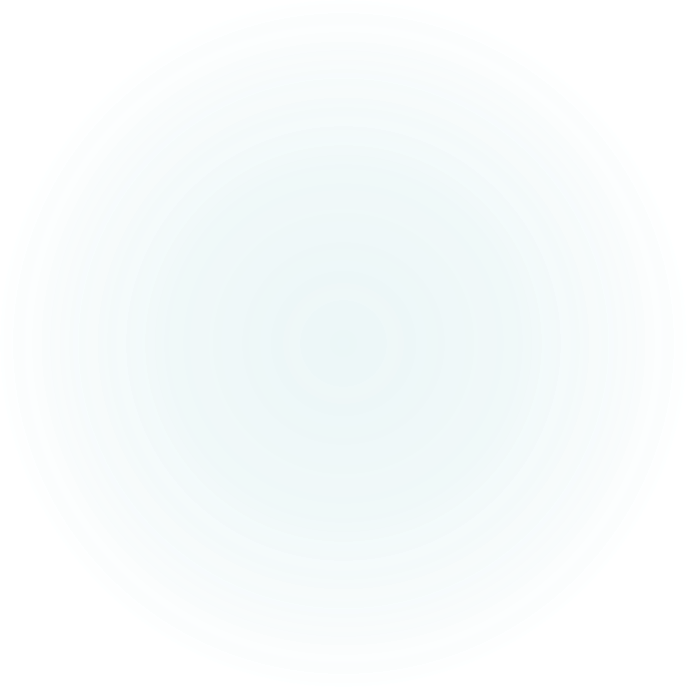 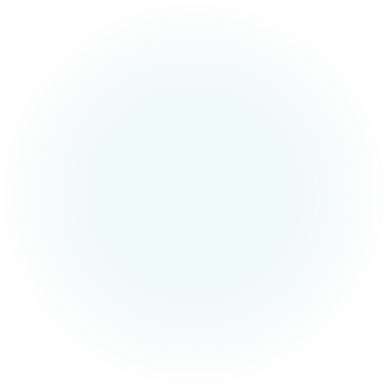 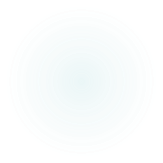 [Speaker Notes: Presenter: Sally]
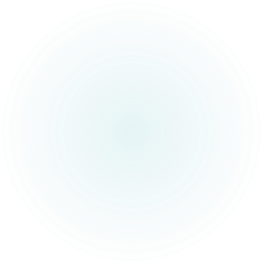 16
Communication
Official Summerlyn Website
http://www.summerlynnc.org
Nextdoor
Facebook
Summerlyn Subdivision-Clayton, NC
Community Email Blasts and Portal Announcements
Colie Botto, Property Manager
SUMMERHA@CiraMail.com
866-4-REALSERVICE (866-473-2573)
www.realmanage.com
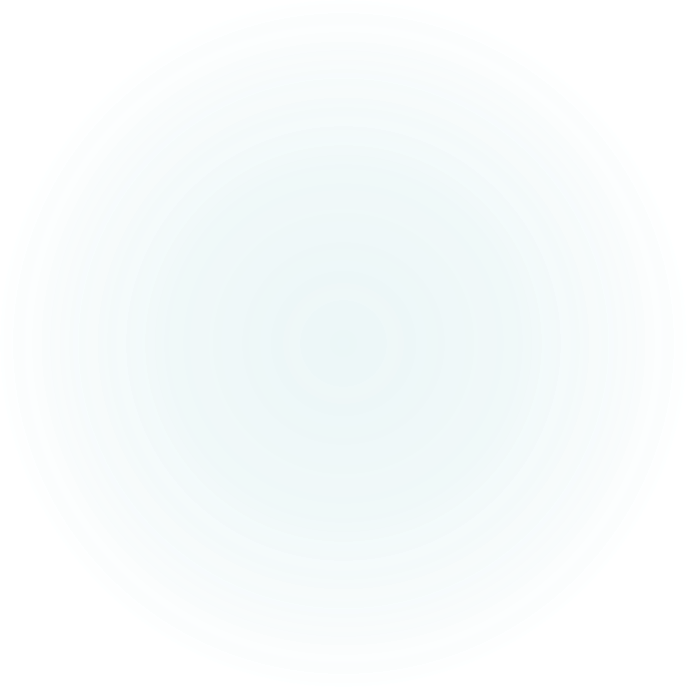 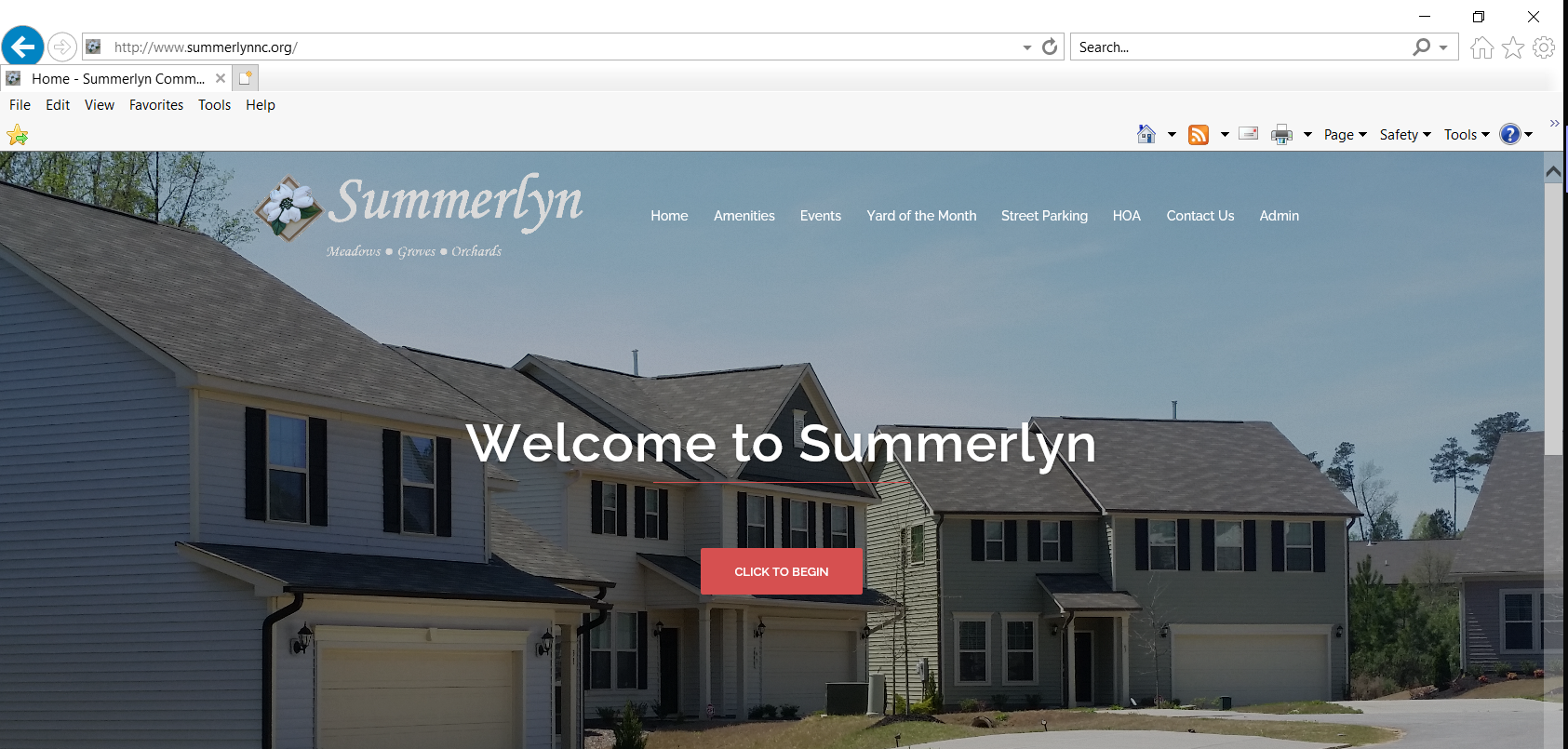 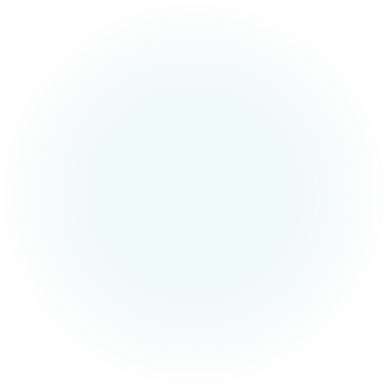 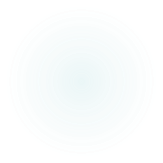 [Speaker Notes: Presenter: Sally]
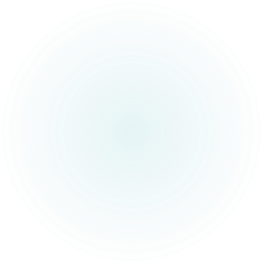 17
Resident Involvement
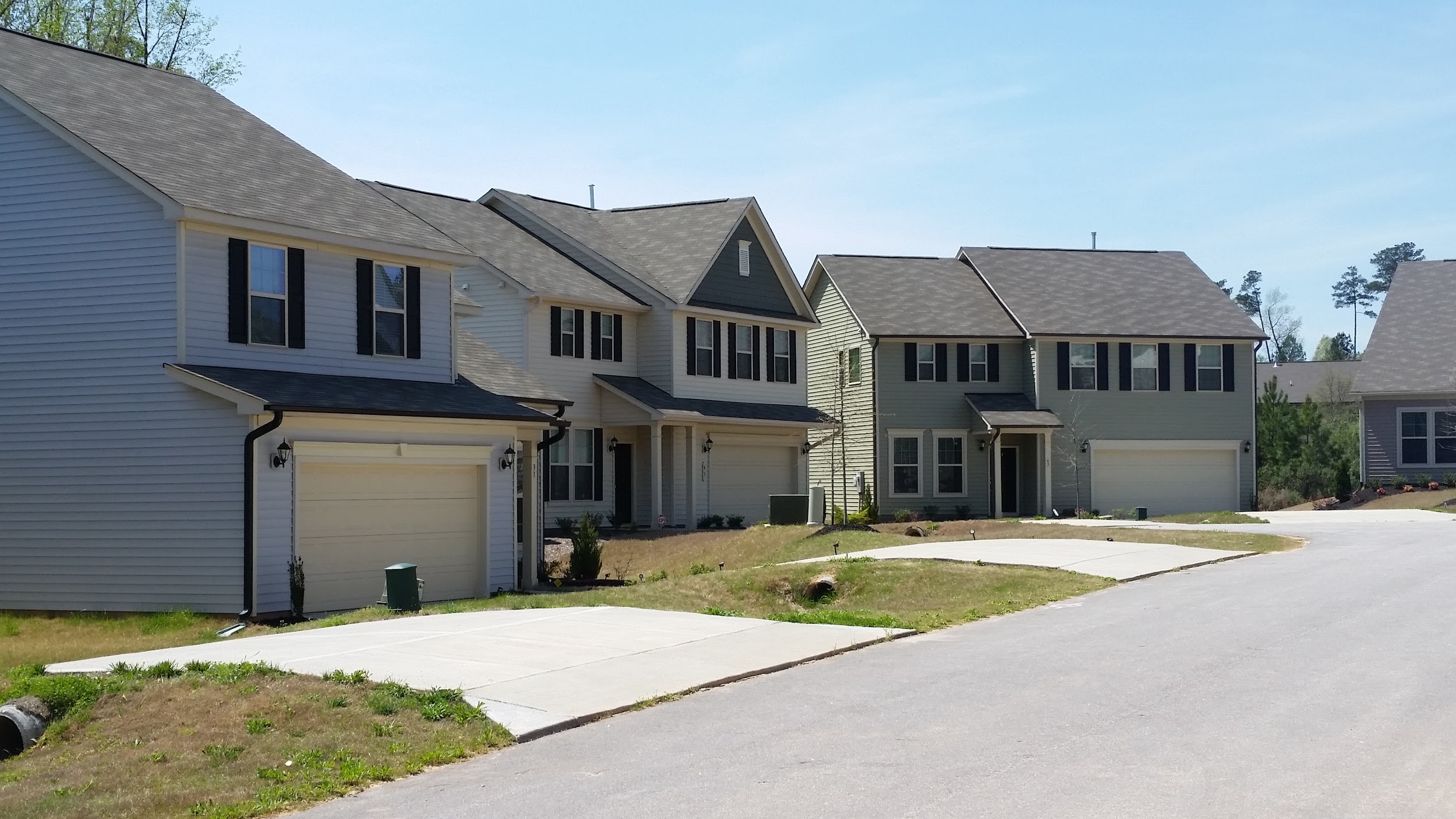 Committees

Beautification
Social
Yard of the Month – Holiday Edition
Community Engagement
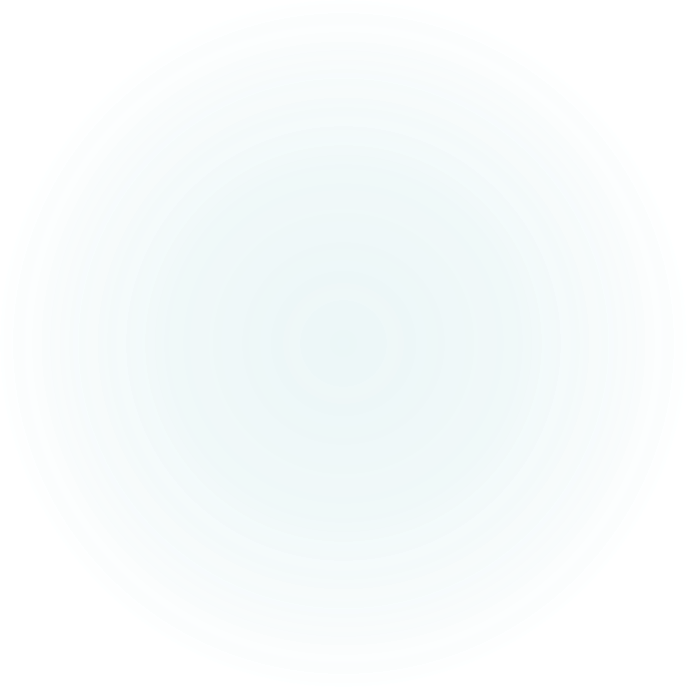 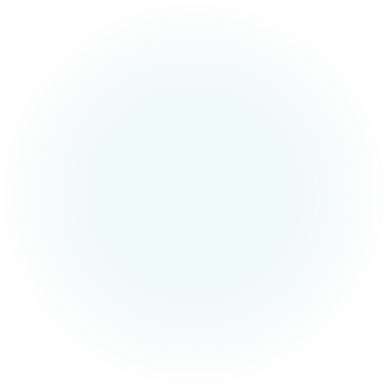 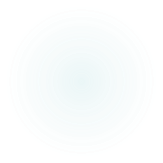 [Speaker Notes: Presenter: Sally]
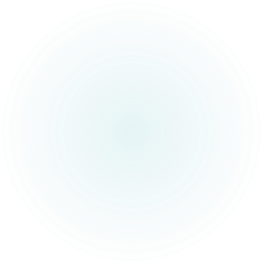 18
Reserve Projects
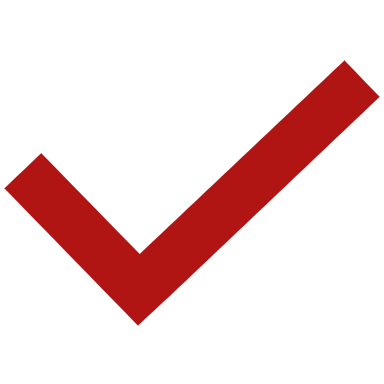 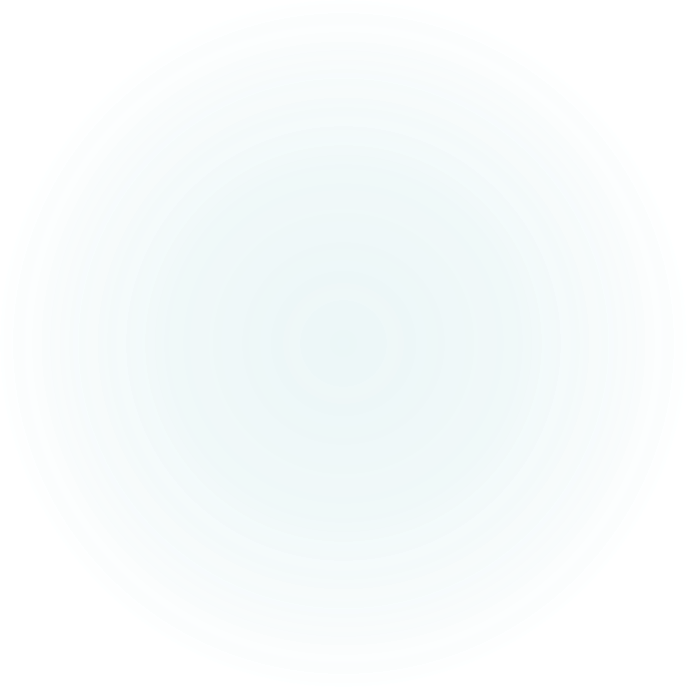 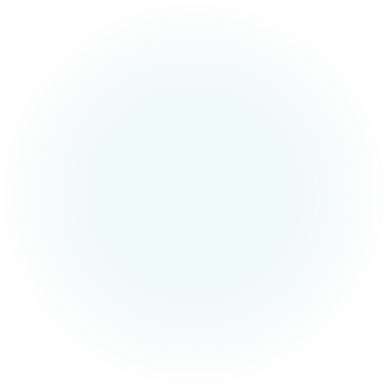 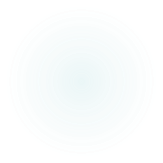 [Speaker Notes: Presenter: Stephanie]
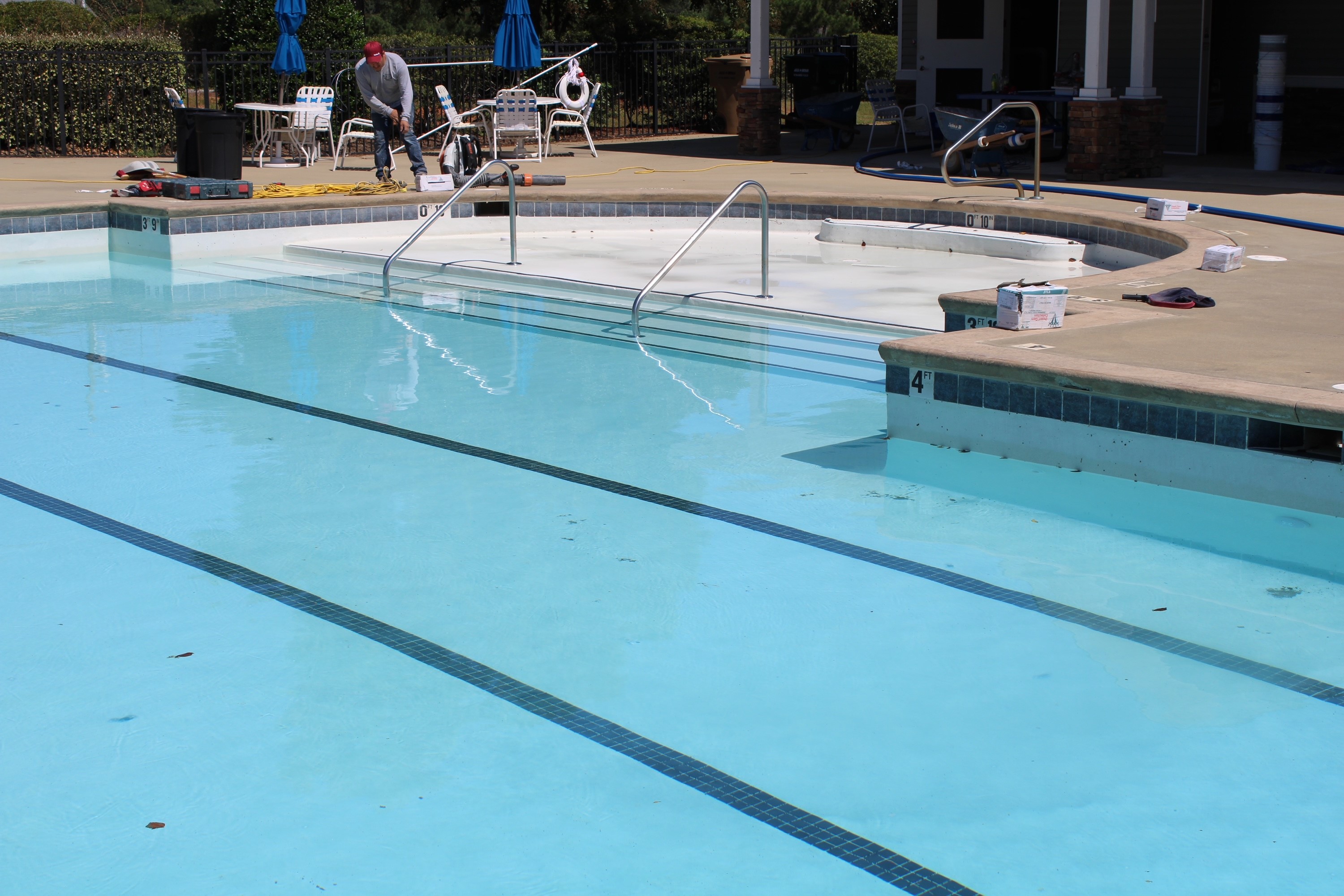 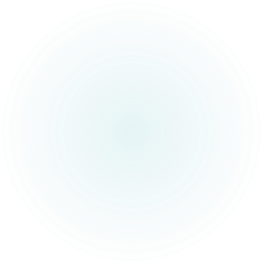 19
Pool Resurfacing Project
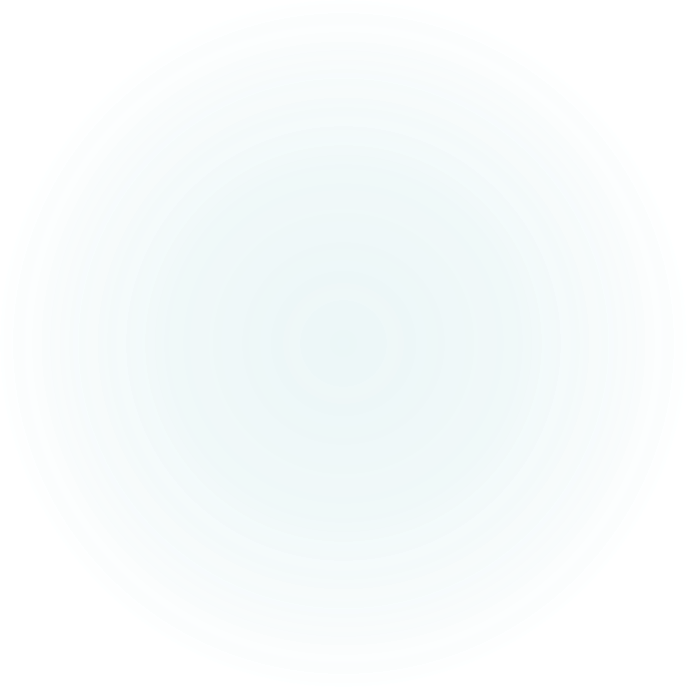 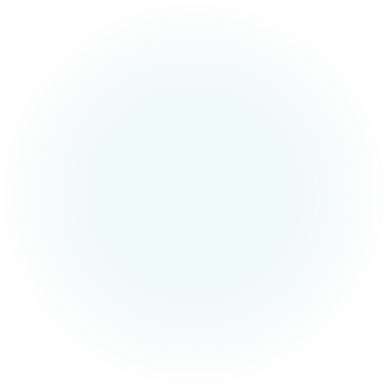 September 2022 the Summerlyn Pool received a facelift.
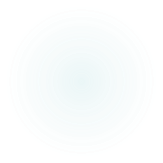 [Speaker Notes: Presenter: Chris A.]
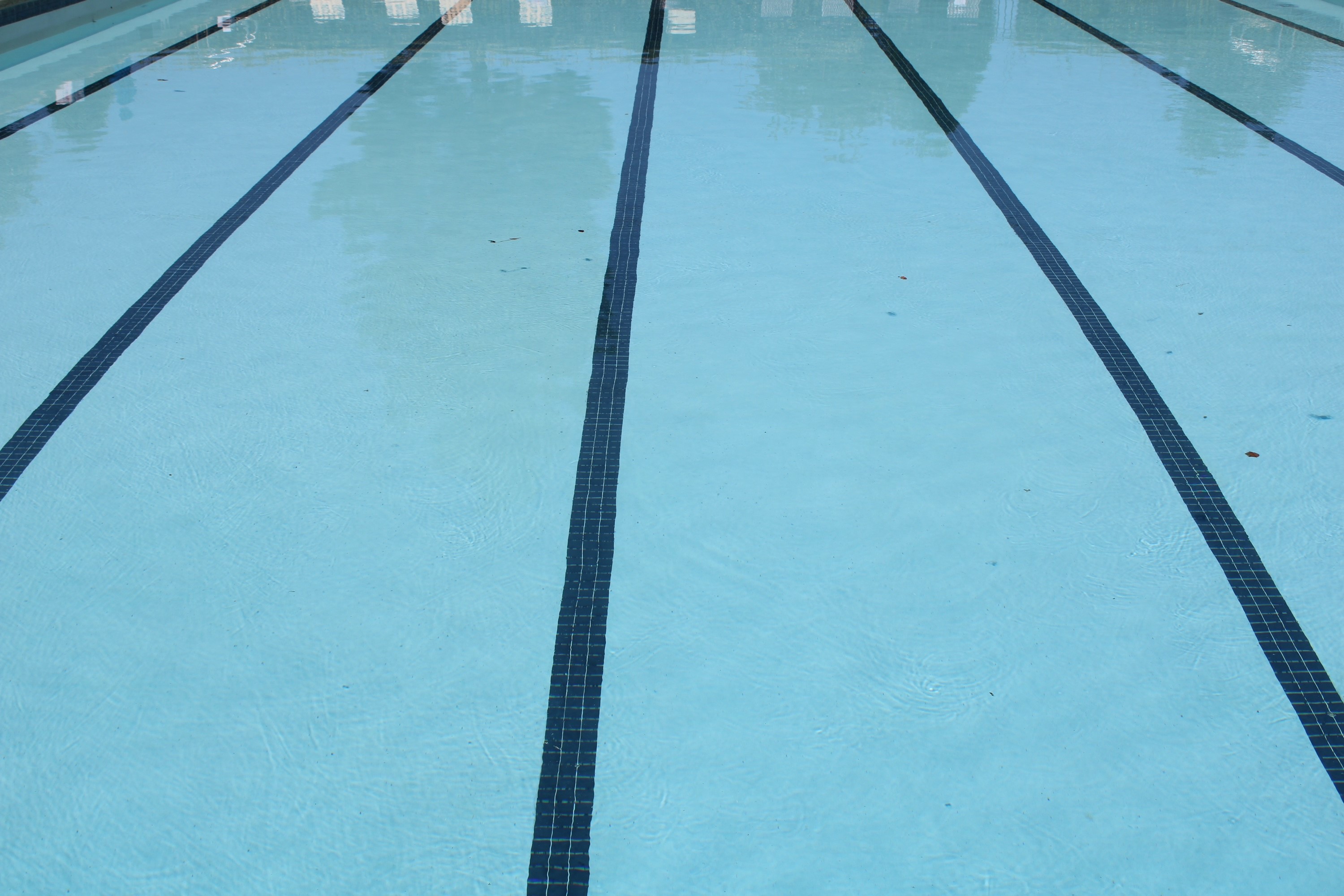 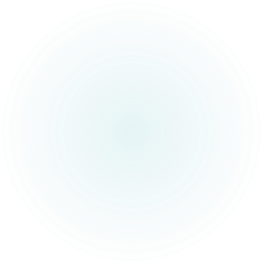 20
Pool Resurfacing Project
Remove existing title and repair any damaged areas of bond beams behind existing tile. 
Chip out and grind underneath waterline tile, around returns, including main drains. 
Chip out existing hollow areas, acid wash and hydro blast the existing pool surface.
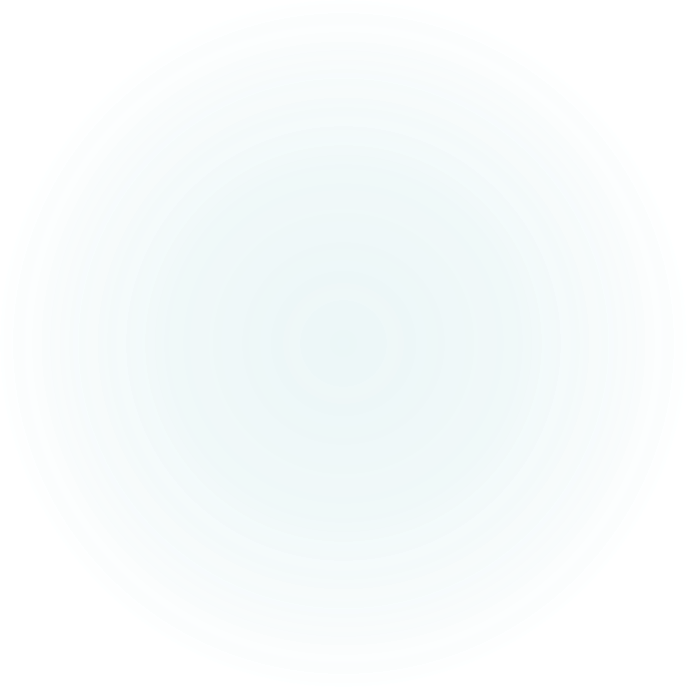 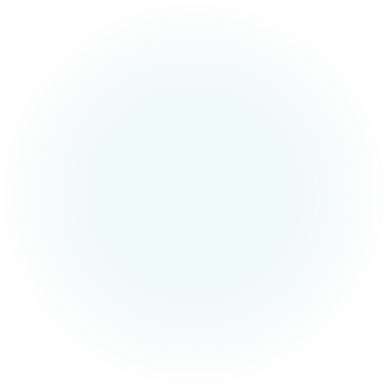 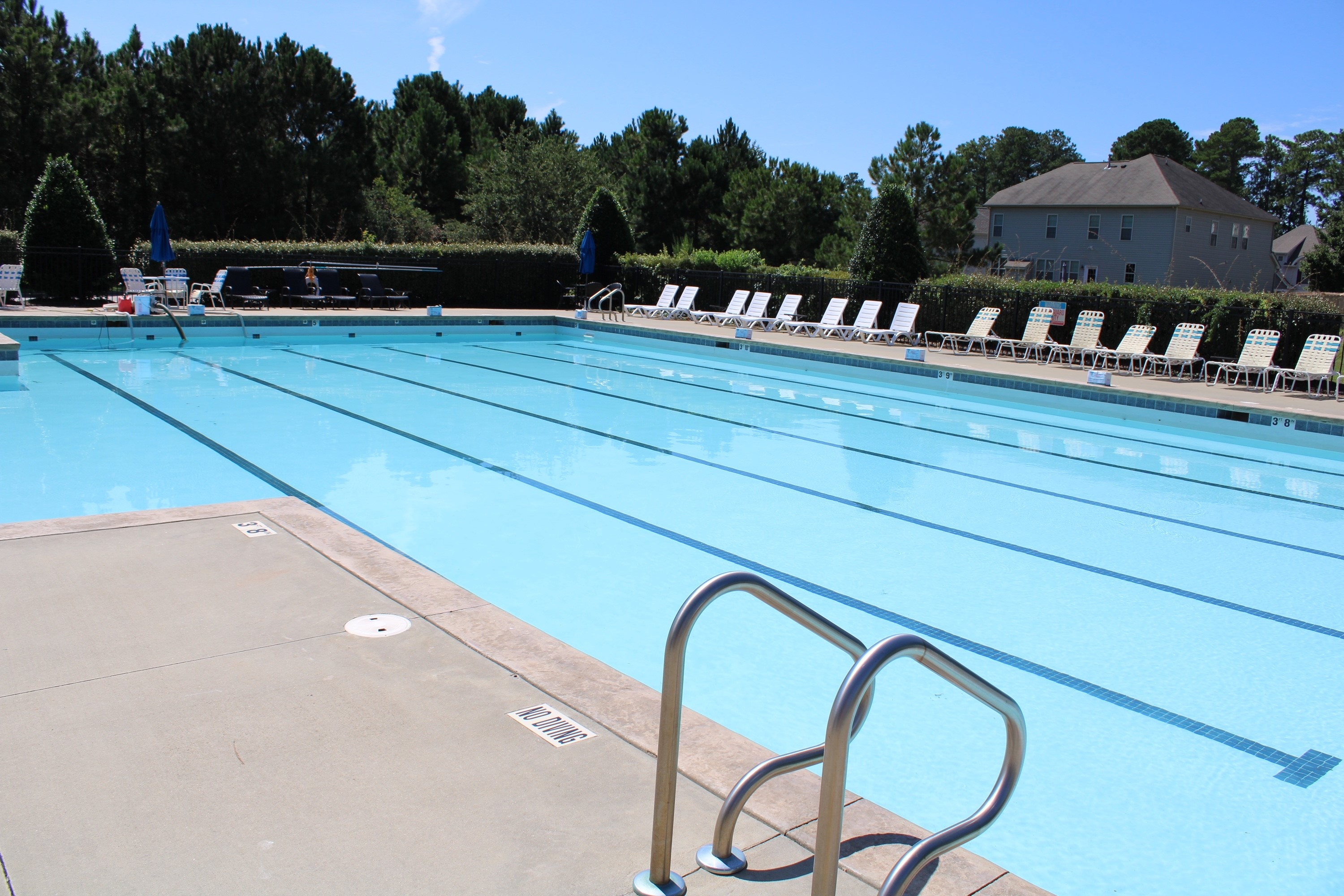 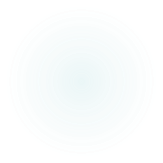 [Speaker Notes: Presenter: Chris A.]
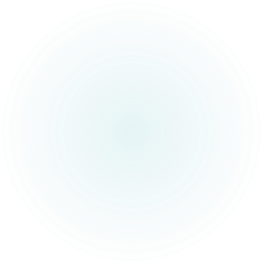 21
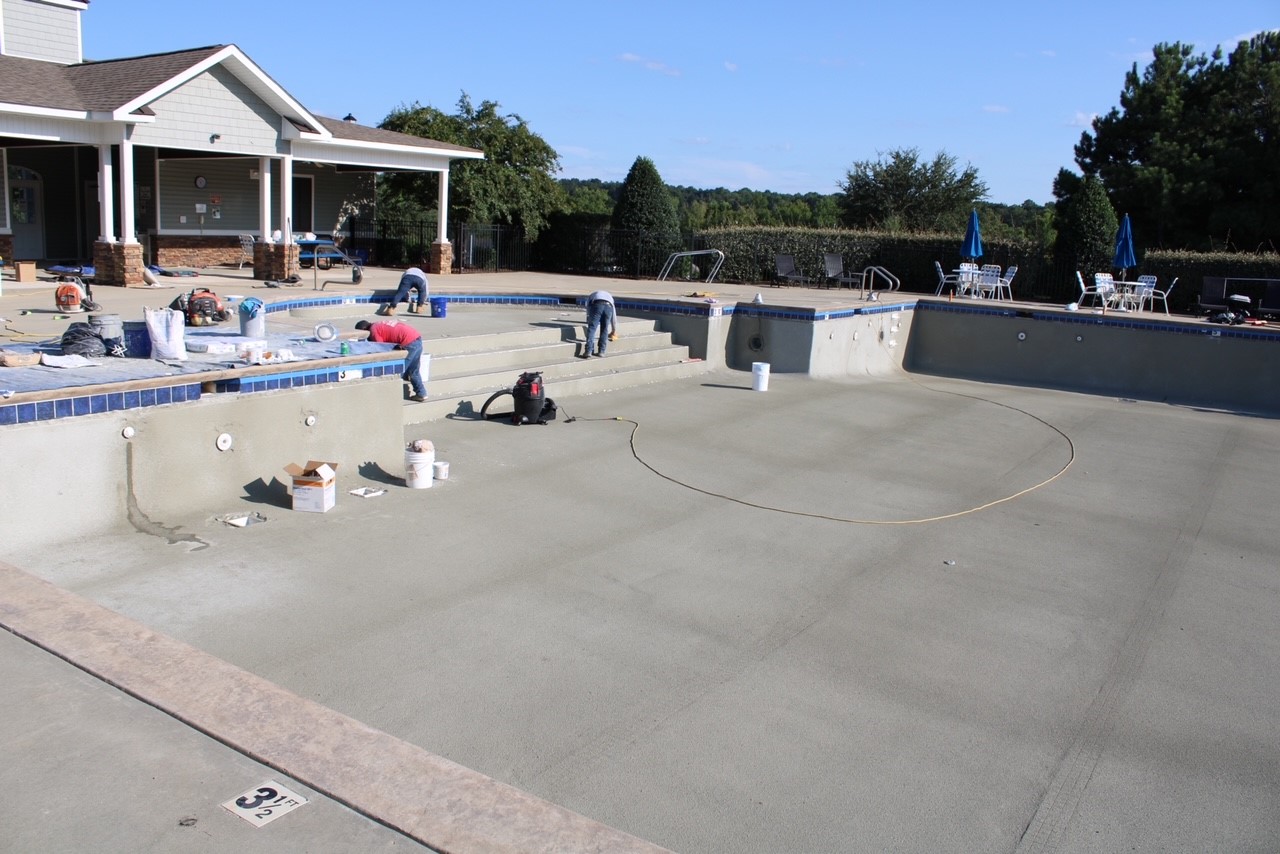 Pool Resurfacing Project
New water line tile and depth markers. 
High quality urethan sealant between top of the new tile and coping. And bond-coat material added to pool surface. 
New Quartz plaster sprayed into pool surface and cured. 
New plaster surfaced brushed and balanced to scrub new surface.
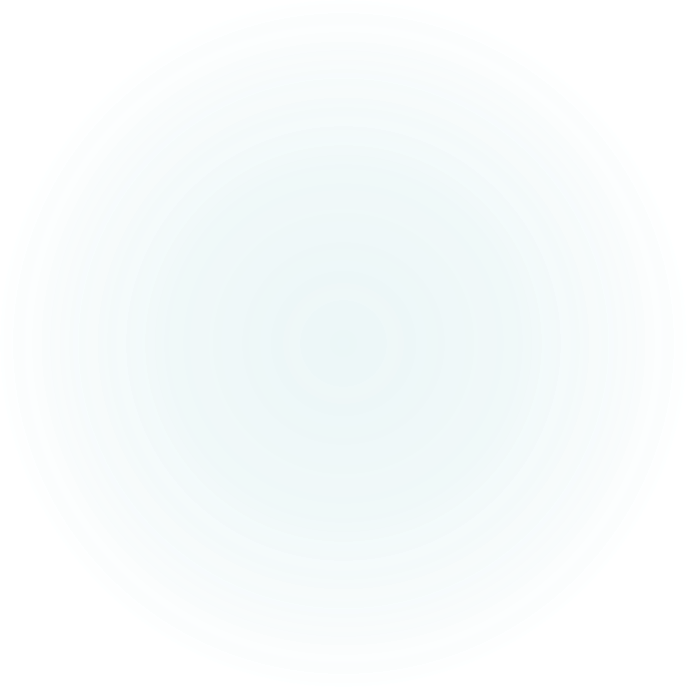 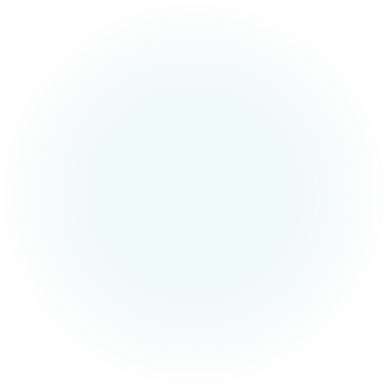 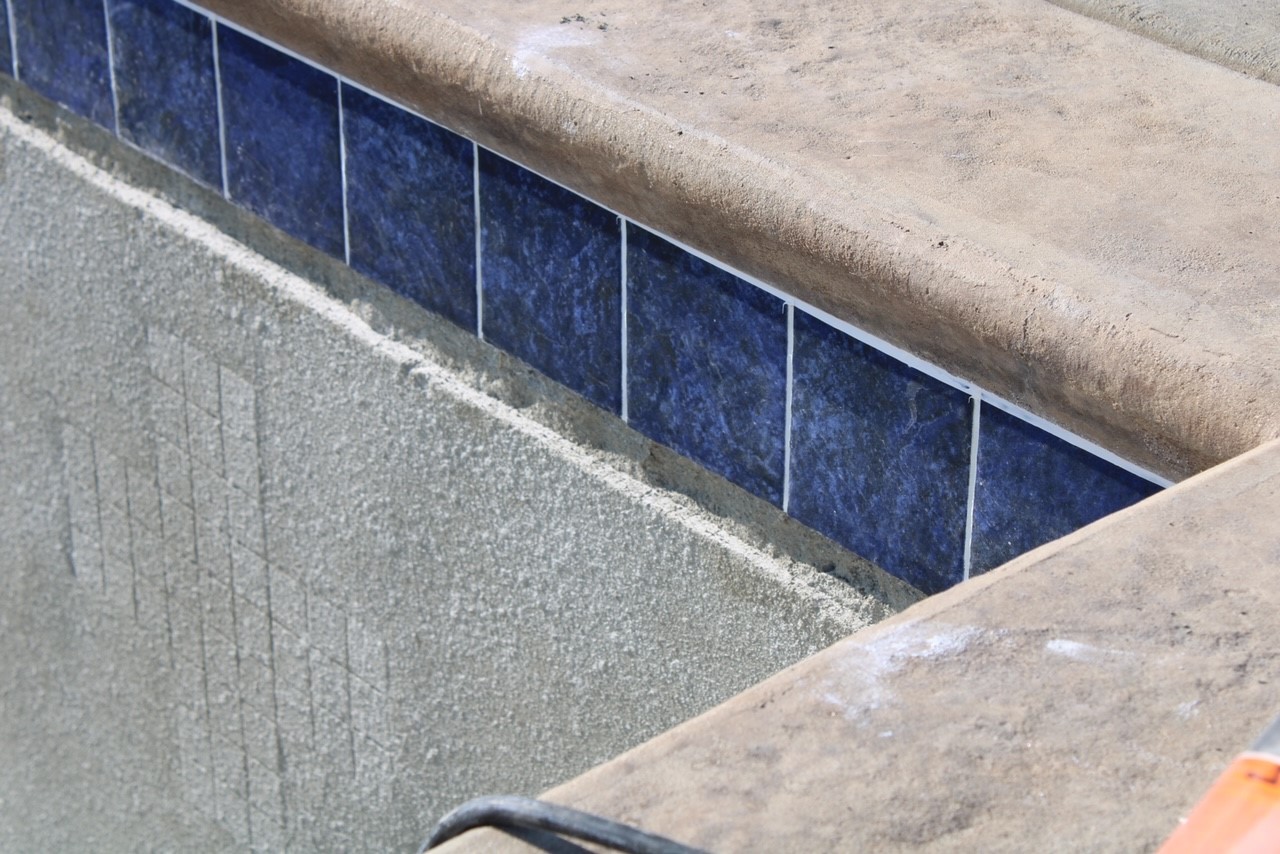 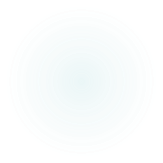 [Speaker Notes: Presenter: Chris A.]
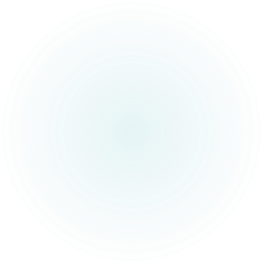 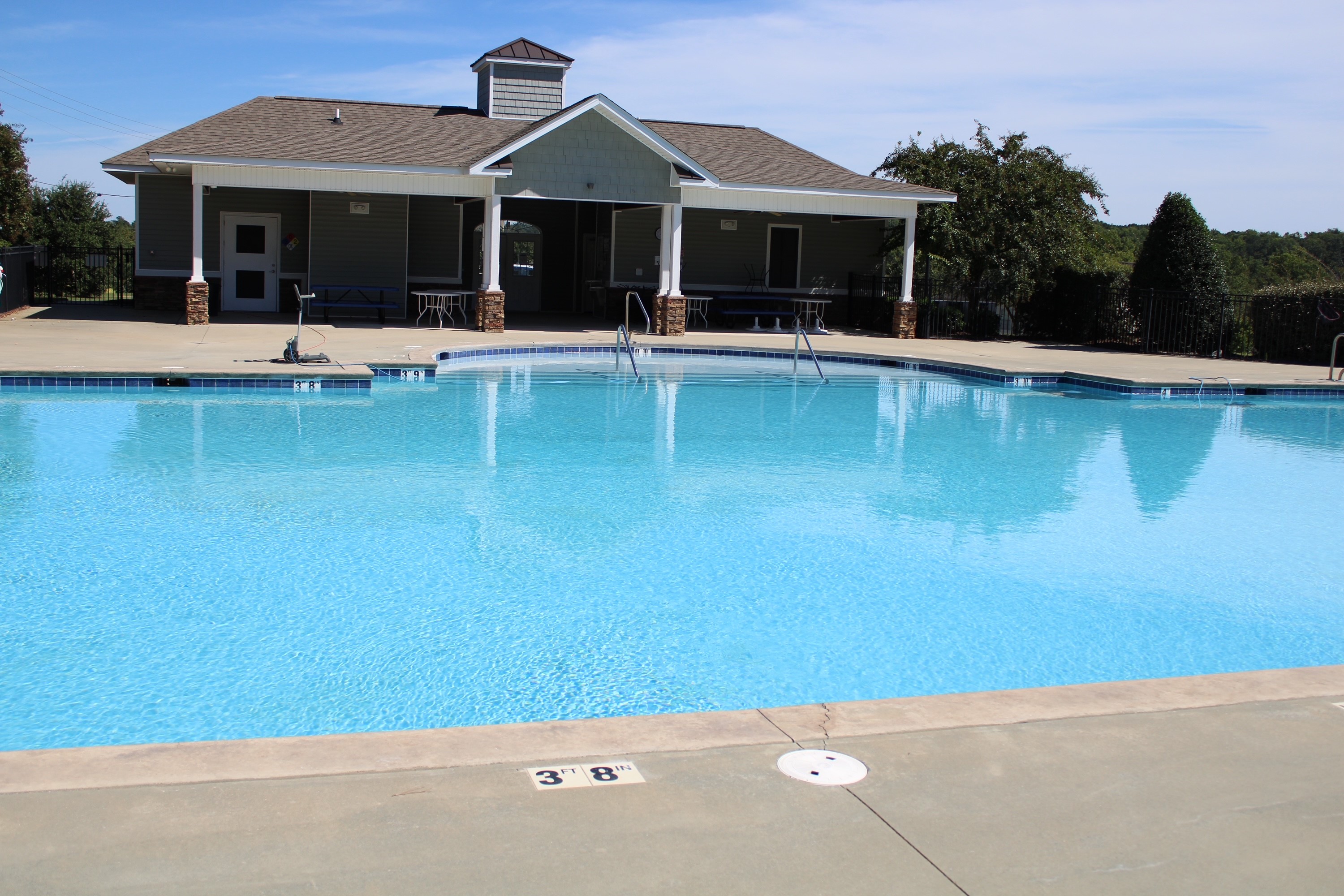 22
Pool Resurfacing Complete
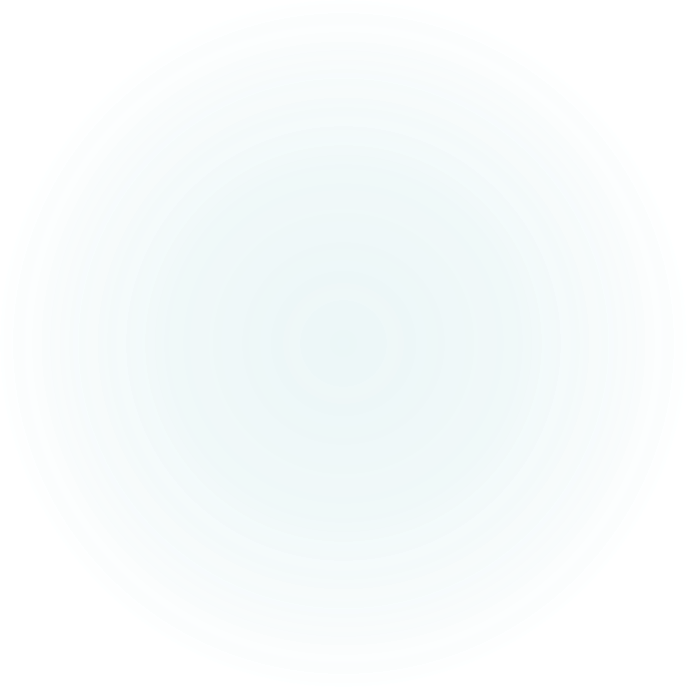 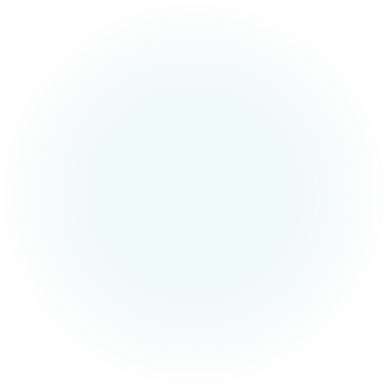 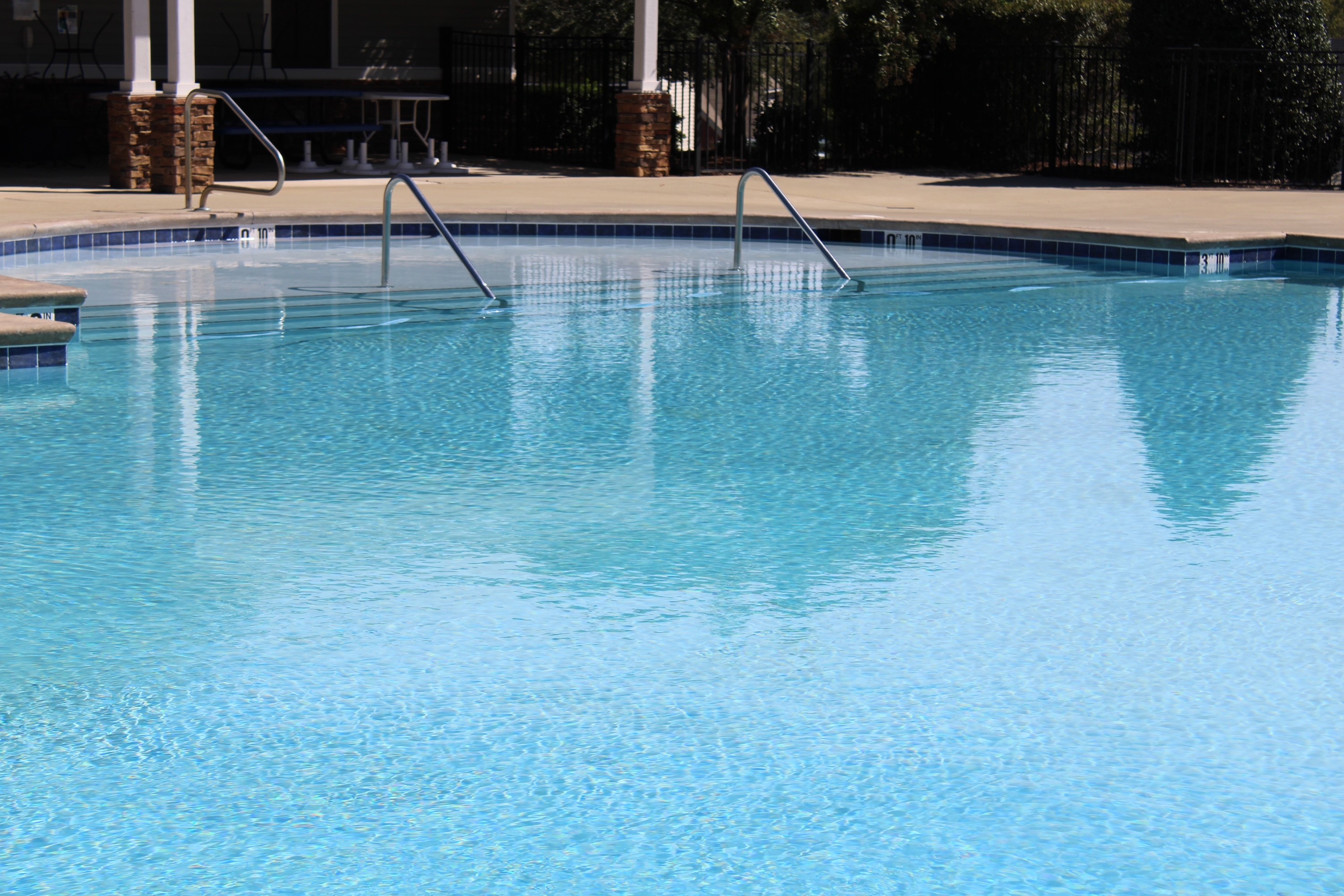 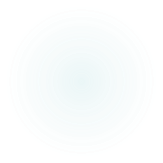 [Speaker Notes: Presenter: Chris A.]
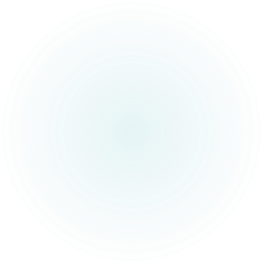 23
Additional Reserve Projects
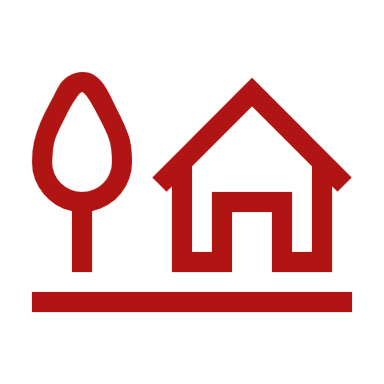 Continue with the Greenway Repairs as the Budget Allows
Deep trim of bushes along Glen Laurel
Deep trim of wood line along Greenway.
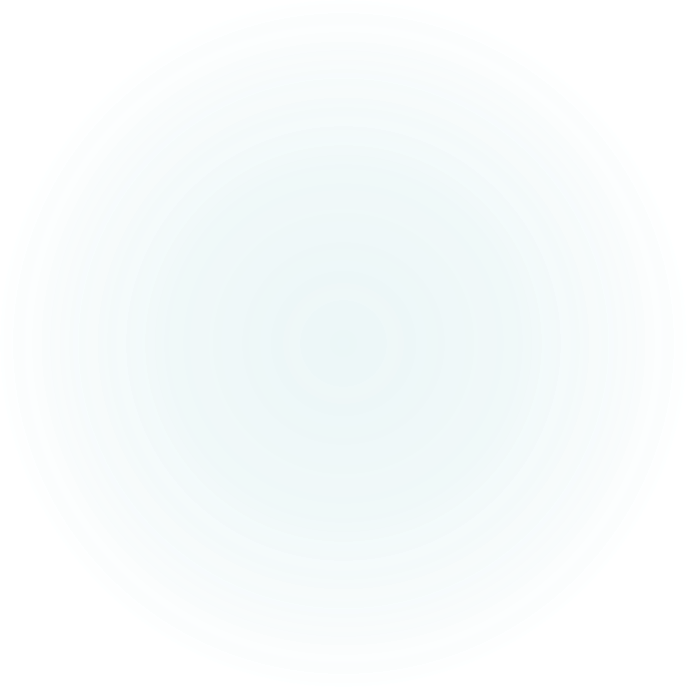 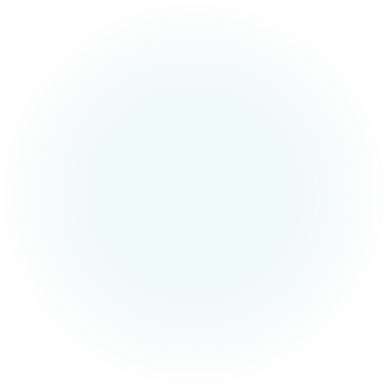 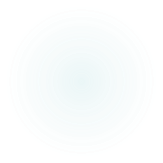 [Speaker Notes: Presenter: Sally]
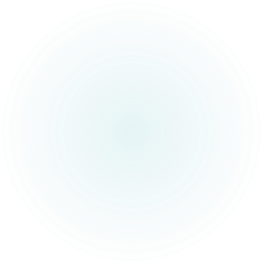 24
Architectural Review Committee
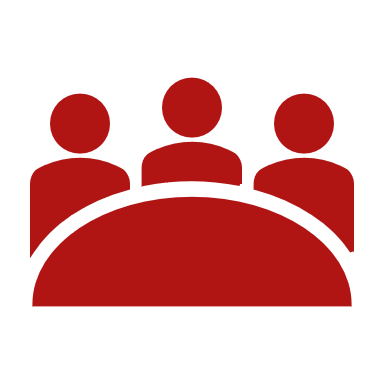 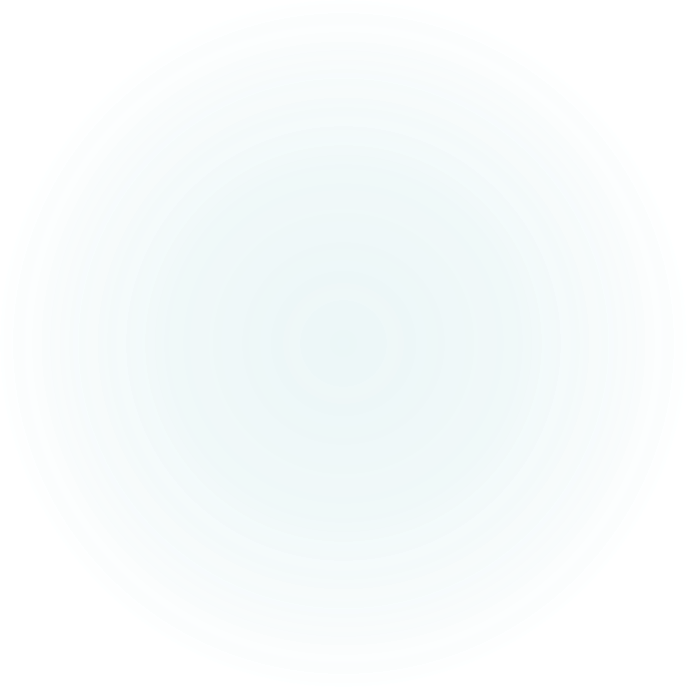 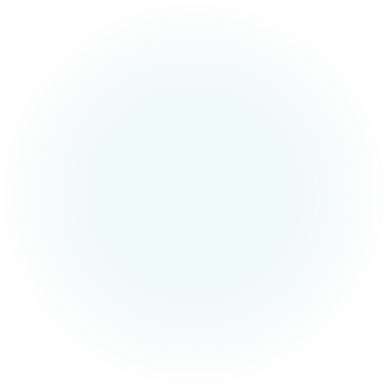 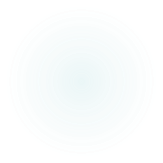 [Speaker Notes: Speaker:  Chris, Matt & Subhas]
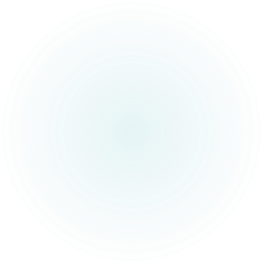 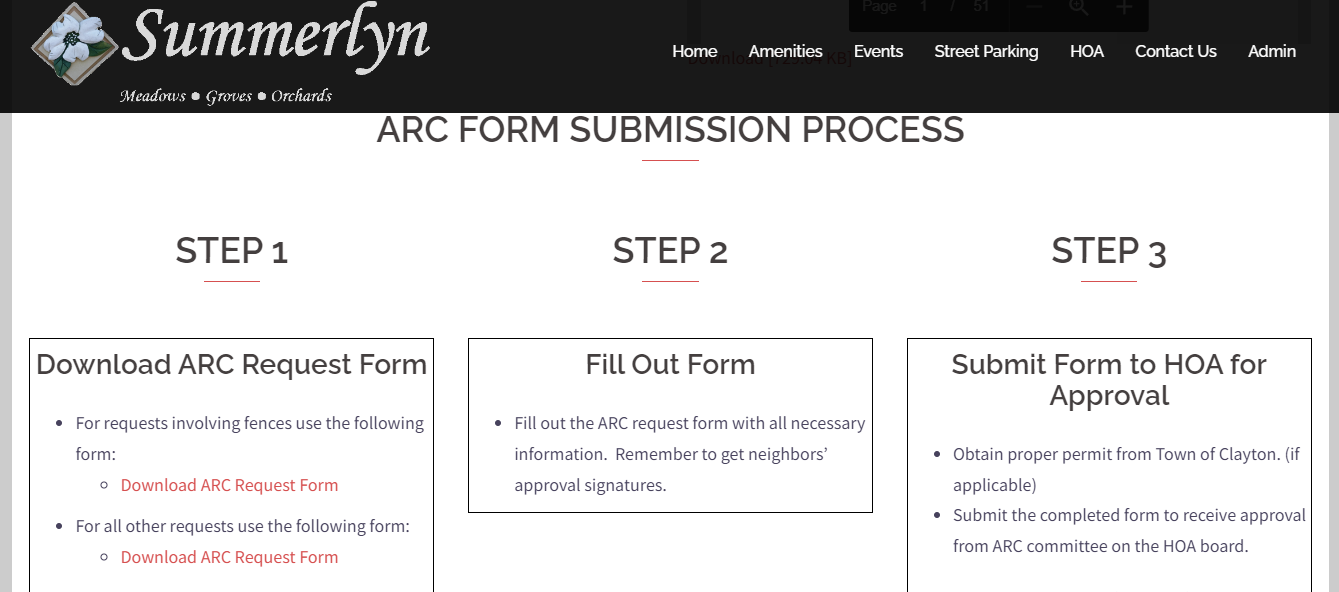 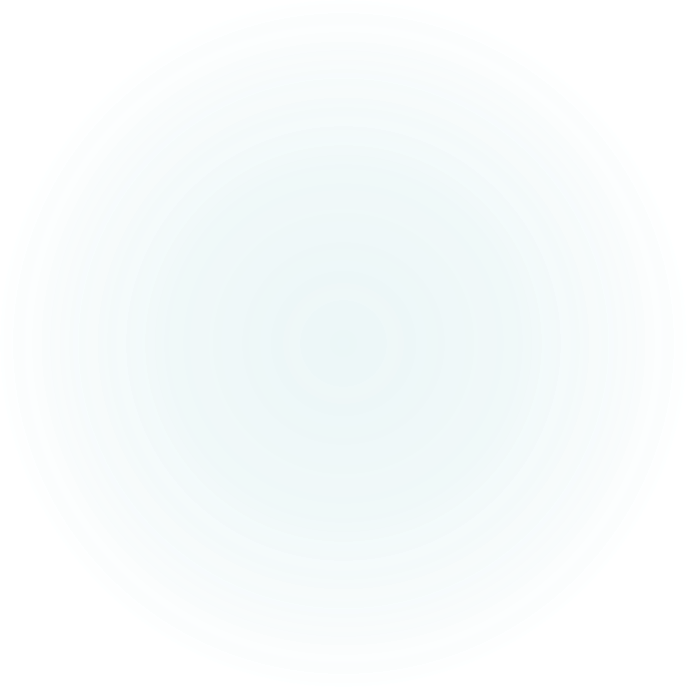 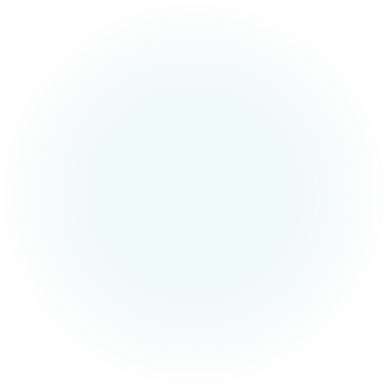 Summerlyn ARC Submission Process
25
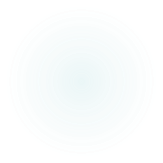 [Speaker Notes: Presenter: Chris, Matt, Subhas]
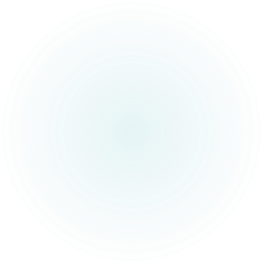 26
Board Membership Voting
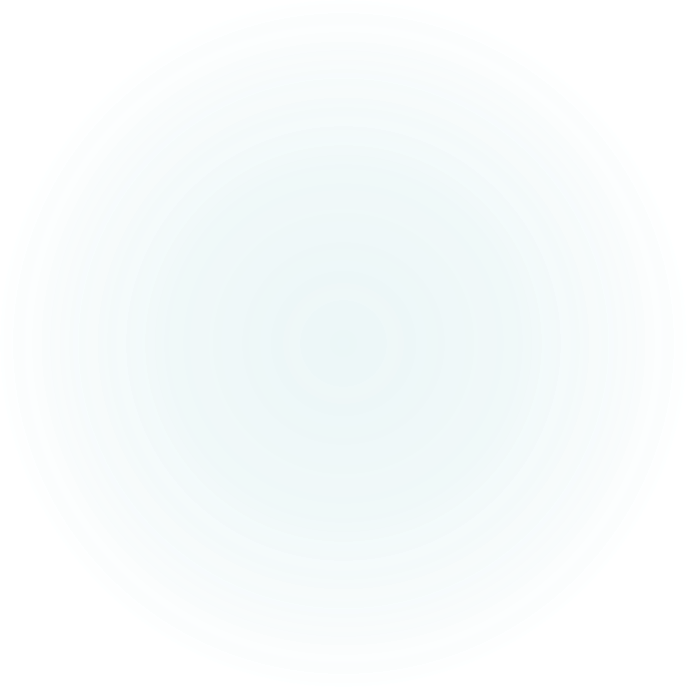 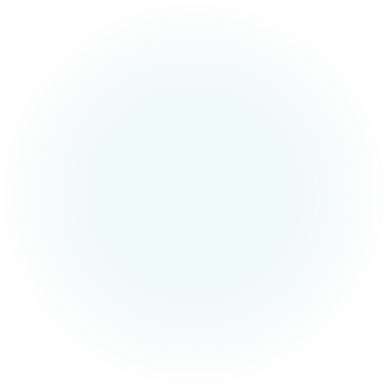 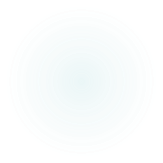 [Speaker Notes: Presenter: Colie]
Board of Directors - Openings
27
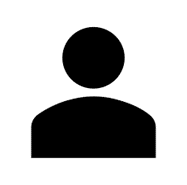 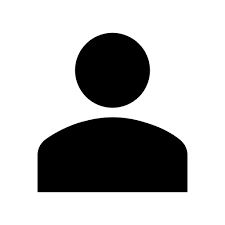 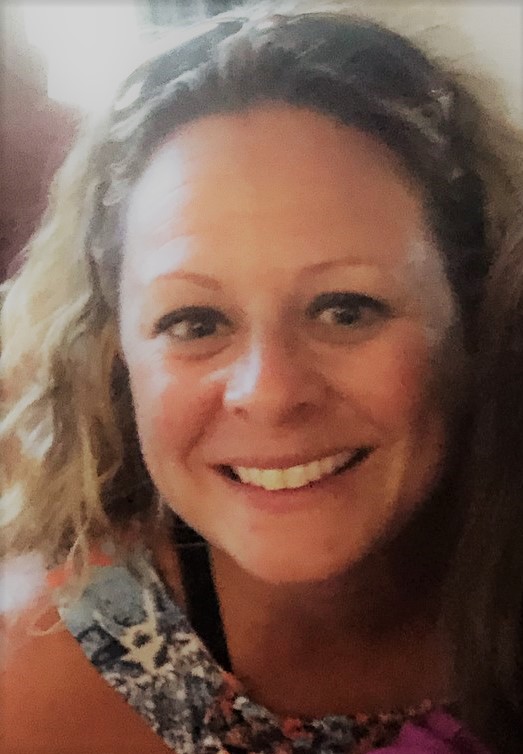 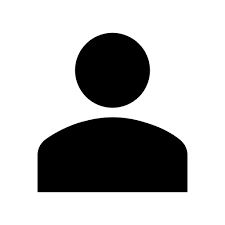 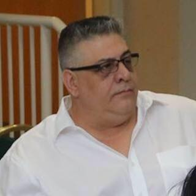 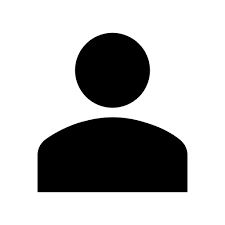 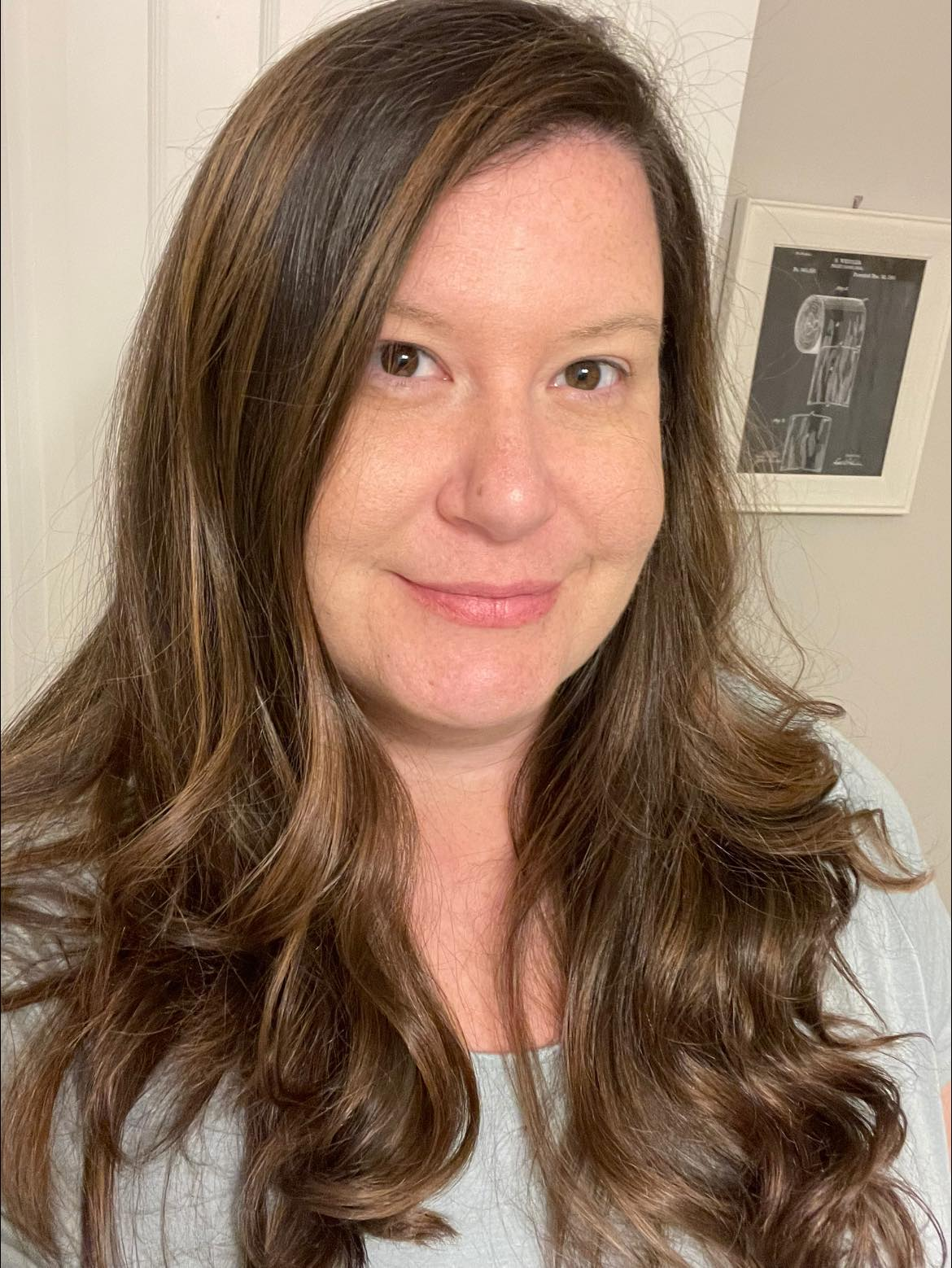 [Speaker Notes: Presenter: Colie]
28
[Speaker Notes: Presenter: Colie]